Module 8 – Integrity codes
Toolkit on Transparency, Accountability and Ethics in Public Institutions
Module 8 – Integrity codes
Training agenda
2
Module 8 – Integrity codes
Module agenda
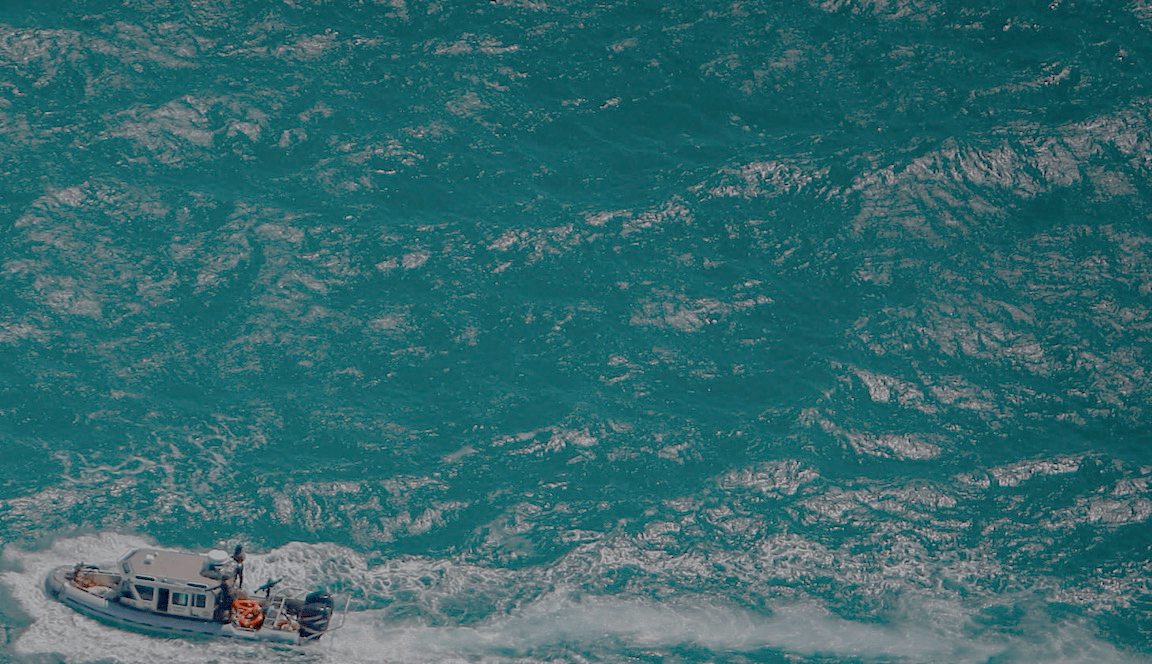 Why are integrity codes important?
01
02
What are integrity codes?
03
Codes of ethics and codes of conduct
06
05
07
04
Good practices for integrity codes
Practical examples
Obstacles why integrity codes can fail
Activity: Review of personal integrity plan
UN Photo/Stuart Price
3
Module 8 – Integrity codes
Learning objectives
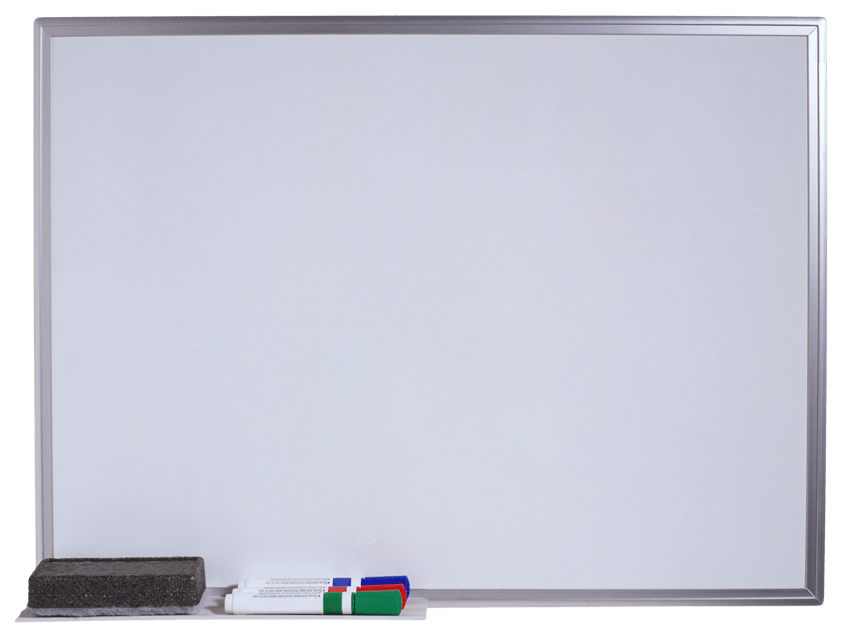 In this module you will learn :
What are codes of codunct/ehthics and why they are important;
How to design and implement codes;
Why codes can fail;
How countries across the globe are working with codes;
To review your organization‘s integrity code.
4
Module 8 – Integrity codes
Module agenda
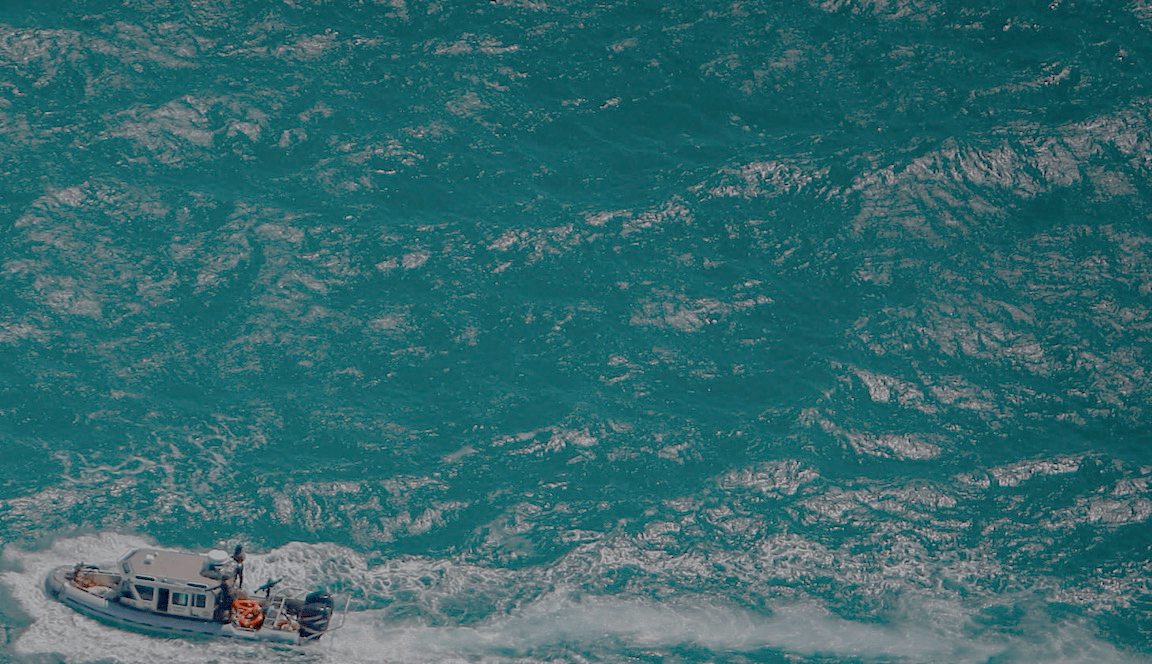 Why are integrity codes important?
01
02
What are integrity codes?
03
Codes of ethics and codes of conduct
06
05
07
04
Good practices for integrity codes
Practical examples
Obstacles why integrity codes can fail
Activity: Review of personal integrity plan
UN Photo/Stuart Price
5
Module 8 – Integrity codes
What are integrity codes?
Functions
Definition
“Statement of principles and values that establishes a set of expectations and standards for how an organization, government body, company, affiliated group or individual will behave, including minimal levels of compliance and disciplinary actions for the organization, its staff and volunteers“ (Jenkins 2015).
6
[Speaker Notes: What are integrity codes?

Integrity codes are one of the best-known instruments of integrity management. They form an essential part of existing anti-corruption instruments.
Codes of conduct for public servants are becoming increasingly common and are used to cover a whole range of public servants by tailoring the codes to the specific ethical concerns and challenges various public servants face in the course of their duties.
Codes are particularly useful to regulate the behavior of public servants, who often operate independently of legislators due to the need to isolate them from political influence.
The potential of codes of conduct has been recognized for some time. An important step was taken in 1996 when the UN General Assembly adopted the International Code of Conduct for Public Officials and recommended that member states use it to develop their own guidelines.

Why are codes useful?
Benchmark for behavior: Codes establish a benchmark to assess public servants' behavior against the values of integrity, honesty, impartiality and objectivity. Codes also offer a reference point which people can use to assess the behavior of public servants. Codes provide a framework for judging the behavior of public servants – and calling them out on actions that fall foul of it. They offer a clear, concise frame of reference for an institution’s ethical principles in a single document.
Formalize expectations: Codes formalize definitions, procedures and enforcement processes. In this way, codes also limit the pressure that supervisors and political leaders can put on public servants to act contrary to the code.
Guidance for behavior: Codes go beyond the legal framework, offering ethical standards. They offer guidance on how to deal with ethical dilemmas and outline expected standards of behavior in difficult or unclear situations. The average person is not grossly immoral but often tempted, and sometimes confused, by what appears to be a virtuous path. 

Source:
Jenkins, M. (June 2015). What are codes of conduct? Transparency International. Retrieved from https://knowledgehub.transparency.org/guide/topic-guide-on-codes-of-conduct/5357 (last accessed on April 7, 2020).]
Module 8 – Integrity codes
Module agenda
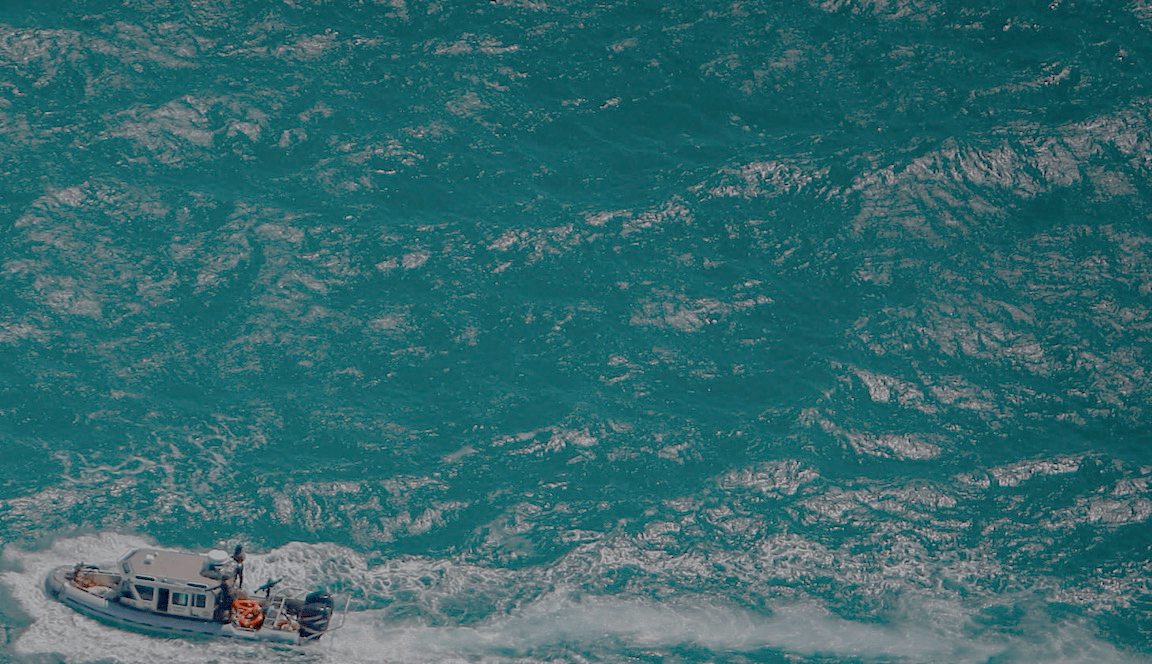 Why are integrity codes important?
01
02
What are integrity codes?
03
Codes of ethics and codes of conduct
06
05
07
04
Good practices for integrity codes
Practical examples
Obstacles why integrity codes can fail
Activity: Review of personal integrity plan
UN Photo/Stuart Price
7
Module 8 – Integrity codes
Why are integrity codes important?
Integrity codes can transform public servants‘ mindsets. They:
Focus public servants on actions that result in doing the right things for the right reasons;
Increase the probability that people behave in certain ways due to threat of sanctions;
Build a context, where people recognize wrongdoings and feel empowered to act on deviances;
Function as a professional statement of the public service’s commitments to a specific set of moral standards (cognitive and emotive value);
Can be used to help re-engineer organizations (Gilman 2005: 8-9).
Legal and societal context
Institutional setup and context
Codes of Ethics and Conduct
8
[Speaker Notes: Why are integrity codes important?

Codes strive to build an atmosphere of ethics and thereby help to decrease corruption and increase accountability among public servants.
Codes can have a demonstrable impact on the behavior of bad people in organizations. When everyone clearly knows the ethical standards of an organization they are more likely to recognize wrongdoing; and do something about it. Second, miscreants are often hesitant to commit an unethical act if they believe that everyone else around them knows it is wrong. And, finally corrupt individuals believe that they are more likely to get caught in environments that emphasize ethical behavior.
In a broader sense codes can also be used to help re-engineer organizations. By involving employees in the design of codes, institutional weaknesses also are revealed. Ethical values can be used as a public service lens in this redesign, focusing on the key values the government wants to promote and the behaviors it wants to prohibit. This has a highly symbolic value for both government employees and stakeholders, people, contractors etc.) in the public system because it can clarify assumptions about the roles and activities of government. 
Codes increase the probability that people will behave in certain ways. They do this partially by focusing on the character of their actions and partly by focusing on sanctions for violations. Without a code, difficult decisions would be a moral choice on his or her part. With a code the civil servant is reminded that it violates expectations for public servants, it could result in losing his or her job, and it moves the action from not helping a family member to doing the right thing. 
Good codes can focus public servants on actions that result in doing the right things for the right reasons. Ethical behavior should become a habit and effective codes allow both bureaucrats and elected officials to test their actions against expected standards. Repeated over time this kind of habit becomes inculcated in the individual and ingrained in the organization.
Codes can function as a professional statement. That is it expresses the public service’s commitments to a specific set of moral standards. This has both cognitive and emotive value. Cognitively it gives a person joining a profession, public service, a clear set of value to which they are expected to subscribe. Not all individuals are comfortable working as public servants and codes can clarify expectations. Codes can help provide the pride of belonging to a group or a profession. Pride is a critical emotion in motivating individuals to see themselves as professional. Standards of conduct are a behavioral reference: they signal a high moral reference point and contribute to developing professional identities for public employees. 

Source:
Gilman, S. C. (2005). Ethics Codes and Codes of Conduct As Tools For Promoting An Ethical And Professional Public Service. Comparative Successes and Lessons. Prepared for the PREM, the World Bank. Retrieved from https://www.oecd.org/mena/governance/35521418.pdf (last accessed on April 7, 2020).]
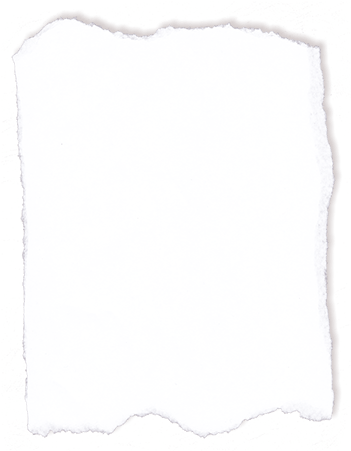 Module 8 – Integrity codes
Integrity codes in the UNCAC
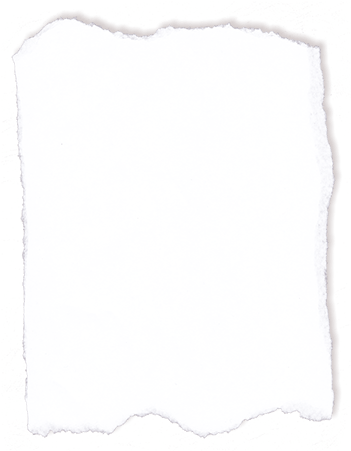 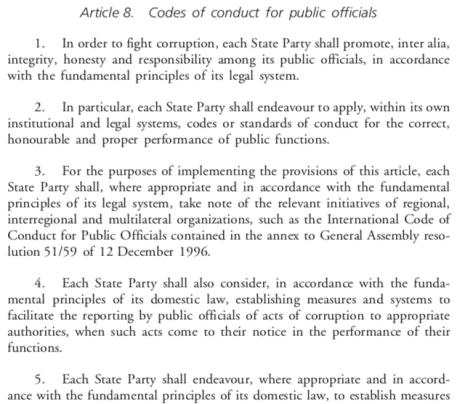 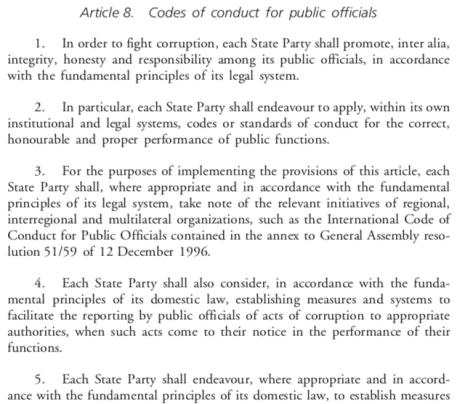 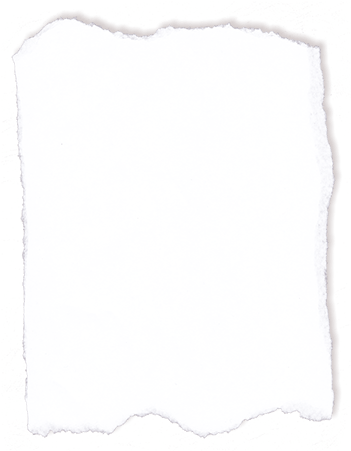 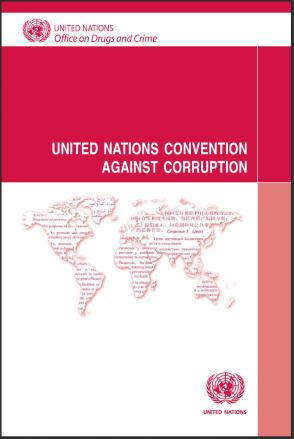 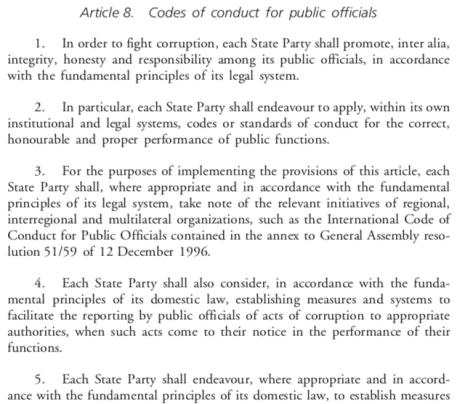 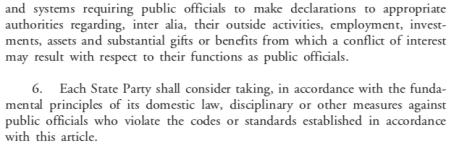 9
[Speaker Notes: Integrity codes in the UNCAC:

Under UNCAC, codes of conduct are treated as a preventive measure.
Article 8 of UNCAC refers to the International Code of Conduct for Public Officials.
UNCAC Article 8. Codes of conduct for public officials:
1. In order to fight corruption, each State Party shall promote, inter alia, integrity, honesty and responsibility among its public officials, in accordance with the fundamental principles of its legal system. 
2. In particular, each State Party shall endeavour to apply, within its own institutional and legal systems, codes or standards of conduct for the correct, honourable and proper performance of public functions. 
3. For the purposes of implementing the provisions of this article, each State Party shall, where appropriate and in accordance with the fundamental principles of its legal system, take note of the relevant initiatives of regional, interregional and multilateral organizations, such as the International Code of Conduct for Public Officials contained in the annex to General Assembly resolution 51/59 of 12 December 1996. 
4. Each State Party shall also consider, in accordance with the fundamental principles of its domestic law, establishing measures and systems to facilitate the reporting by public officials of acts of corruption to appropriate authorities, when such acts come to their notice in the performance of their functions. 
5. Each State Party shall endeavour, where appropriate and in accordance with the fundamental principles of its domestic law, to establish measures and systems requiring public officials to make declarations to appropriate authorities regarding, inter alia, their outside activities, employment, investments, assets and substantial gifts or benefits from which a conflict of interest may result with respect to their functions as public officials. 
6. Each State Party shall consider taking, in accordance with the fundamental principles of its domestic law, disciplinary or other measures against public officials who violate the codes or standards established in accordance with this article. 

Source:
United Nations Convention against Corruption. Adopted by the UN General Assembly on 31 October 2003, by resolution 58/4. Retrieved from https://www.unodc.org/documents/treaties/UNCAC/Publications/Convention/08-50026_E.pdf (last accessed on April 7, 2020).]
Module 8 – Integrity codes
Module agenda
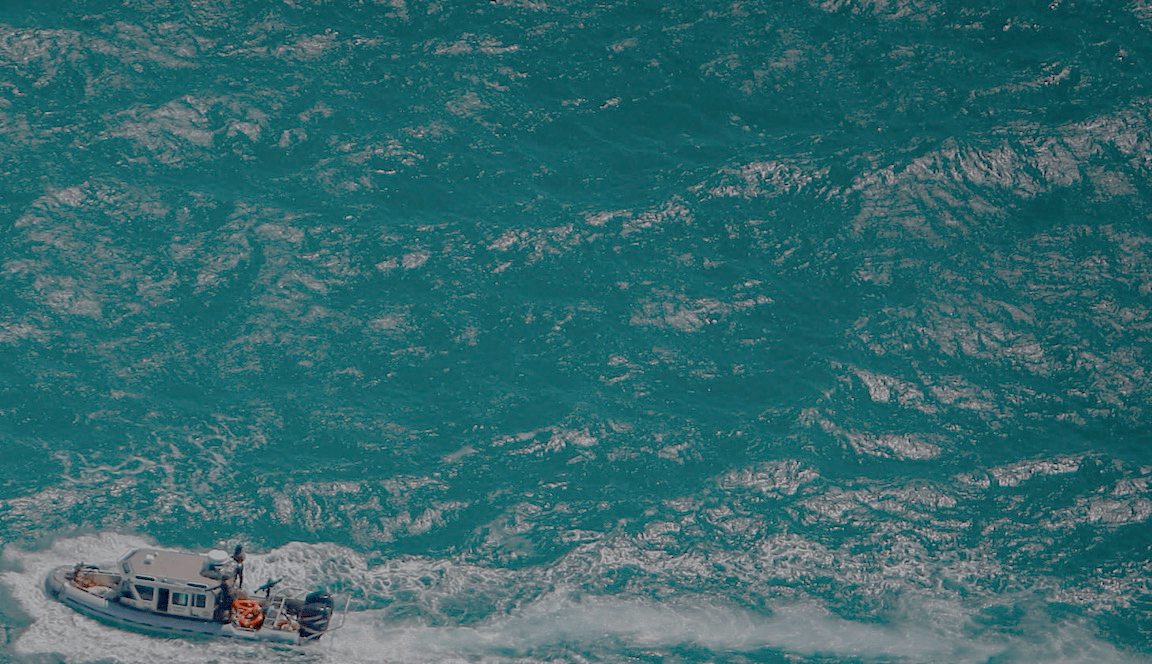 Why are integrity codes important?
01
02
What are integrity codes?
03
Codes of ethics and codes of conduct
06
05
07
04
Good practices for integrity codes
Practical examples
Obstacles why integrity codes can fail
Activity: Review of personal integrity plan
UN Photo/Stuart Price
10
Module 8 – Integrity codes
Two types of codes ...
Codes of conduct
Codes of ethics
General and broad indication of fundamental principles and values;
Rooted in the values-based approach to integrity management;
Promote organizational culture of integrity;
Define the professional role of the civil service;
Awareness raising tool to promote ethical responsibility;
Should be tailored to needs of the organization.
Define specific standards of conduct, incl. good behavior vs. bad behavior;
Typical instruments of a rules-based approach to integrity management;
May include examples of ‘standard’ problems and their organizationally-approved resolution;
Cover issues related to conflicts of interests, internal governance, whistleblowing and complaints procedures;
Include typically sanctions for violations;
Are often accompanied by a Code of Ethics (OECD 2009: 34-35).
11
[Speaker Notes: Two types of codes ...:

The “code of conduct” is a typical instrument of a rules-based approach to integrity management. Like that more general approach, it starts from the assumption that people are essentially self-interested and that they will only behave with integrity when this coincides with their self-interest. Hence, a preferably detailed code of conduct will describe, as specifically and unambiguousally as possible, which behavior is expected. Such a code of conduct will also establish strict procedures to enforce the code: systematic monitoring and strict punishment of those who break the rules. 
A “code of ethics” on the other hand is rooted in the values-based approach. It focuses on general values, rather than on specific guidelines for behavior, thus putting more trust in the organizational members’ capacities for independent moral reasoning. Rather than telling what to do, the organization provides its members with a general framework that identifies the general values and provides support, training and coaching for the application of these values in daily real-life situations.
As for the choice between the two types of codes, recommendation is to situate this in the broader question about the balance between the rules-based and the values-based approaches, a balance that should also take into consideration the outer context. If there is already a very detailed and well-developed legal framework outside the organization but applicable on the organization, then one could argue that there is no need for detailed rules-based codes within the organization. Instead one could argue that there is a need for a values-based code (a code of ethics) that could restore the overall rules- based/values-based balance in the organization’s integrity framework. If, on the other hand, there are only a few guidelines outside the organization, then the organization might need to compensate for this lacuna by developing a more detailed and directive rules-based code (“code of conduct”). 

Source:
OECD (April 2009). Global Forum on Public Governance Towards a Sound Integrity Framework: Instruments, Processes, Structures and Conditions for Implementation. Retrieved from http://www.oecd.org/officialdocuments/publicdisplaydocumentpdf/?doclanguage=en&cote=GOV/PGC/GF(2009)1 (last accessed on April 7, 2020).]
Module 8 – Integrity codes
... and their pros and cons
Codes of conduct
Codes of ethics
12
[Speaker Notes: ... and their pros and cons:

Codes of conduct:
Most codes of conduct focus on the “do nots” rather than on affirmative obligations. They generally are designed to address only minimal forms of ethical behavior. By almost exclusively emphasizing what one should not do, there is little emphasis on what public servants should d. This creates mere compliance instead of a true culture of integrity, in which public servants reflect upon their behavior and aspire to become better
Codes of conduct are often lenghty detailing specific situations, it is not feasible to specify rules for every possible situation in a code of conduct, no matter how comprehensive it may seek to be, the potential for unethical conduct, and corruption more specifically, remains a concern. Circumstances alter cases and, no matter how exhaustive, no code can prescribe courses of action for every possible situation. Inflexible rules risk missing the mark, provoking unintended consequences or providing conflicting advice where more than one rule may apply in a given situation. 
A rules-based approach to codification may even encourage risk-averse or ill-considered conduct by public servants, for example when they simply follow rules and fail to consider either alternative means or consequences. When the model is further restricted to allow for only ‘strict compliance’, or worse, ‘zero-tolerance’, they can be discouraged from thinking strategically and creatively, and from developing the judgement skills necessary to resolve those complex ethics problems or scenarios that are not covered, or are only partially covered, by a code. Public servants who uncritically follow ‘the rules’, irrespective of the consequences – the problem of ‘wilful obedience’ – can do great harm. 


Codes of ethics:
Pro: Especially in developing democracies, they can play a crucial role in articulating the mission of the public service. Also, codes of conduct do not take away moral autonomy from public servants but encourage them reflect and reason. 
Con: Codes of ethics are often criticized for being too abstract and providing only a broad indication of the fundamental principles and values which might be relevant to the case at hand. This approach to standard-setting involves the use of more generalized statements of ‘core values’, which are necessarily too abstract to be directly applied in specific situations. Public servants will need competence in reasoning based on values and principles to interpret the code in the circumstances of a specific case. Unless they are trained in this task, managers may prefer to take no action at all rather than risk exposure. 
Another critique is that codes of ethics are difficult to enforce.

Conclusion:
In general there is no best choice: Much of the public administration literature sees a contradiction between codes of ethics and codes of conduct. The pragmatic reality is that they can, and often are, complementary. 
Ethical values and principles in codes must have both cognitive and emotive elements. 
They must appeal to reason, as well as the emotional content of patriotism, loyalty or professionalism. 
Effective codes focus on a manageable list of inappropriate behaviors articulated in a clear and concise manner. Both of these should be written for the intended audience, not specialists in the area.  

Sources:
Gilman, S. C. (2005). Ethics Codes and Codes of Conduct As Tools For Promoting An Ethical And Professional Public Service. Comparative Successes and Lessons. Prepared for the PREM, the World Bank. Retrieved from https://www.oecd.org/mena/governance/35521418.pdf (last accessed on April 7, 2020).
OECD (April 2009). Global Forum on Public Governance Towards a Sound Integrity Framework: Instruments, Processes, Structures and Conditions for Implementation. Retrieved from http://www.oecd.org/officialdocuments/publicdisplaydocumentpdf/?doclanguage=en&cote=GOV/PGC/GF(2009)1 (last accessed on April 7, 2020).]
Module 8 – Integrity codes
Countries by overall management and ethics regime
Ideal continuum with ethics codes on one side and standards of conduct on the other;
Most government codes have elements of both types of codes;
In reality, no pure codes of ethics nor codes of conduct can be found, but rather hybrids of both;
Public administration (e.g. bureaucratic vs. technocratic) and legal context matter as well for the embedding of codes (Gilman 2005: 8-9).
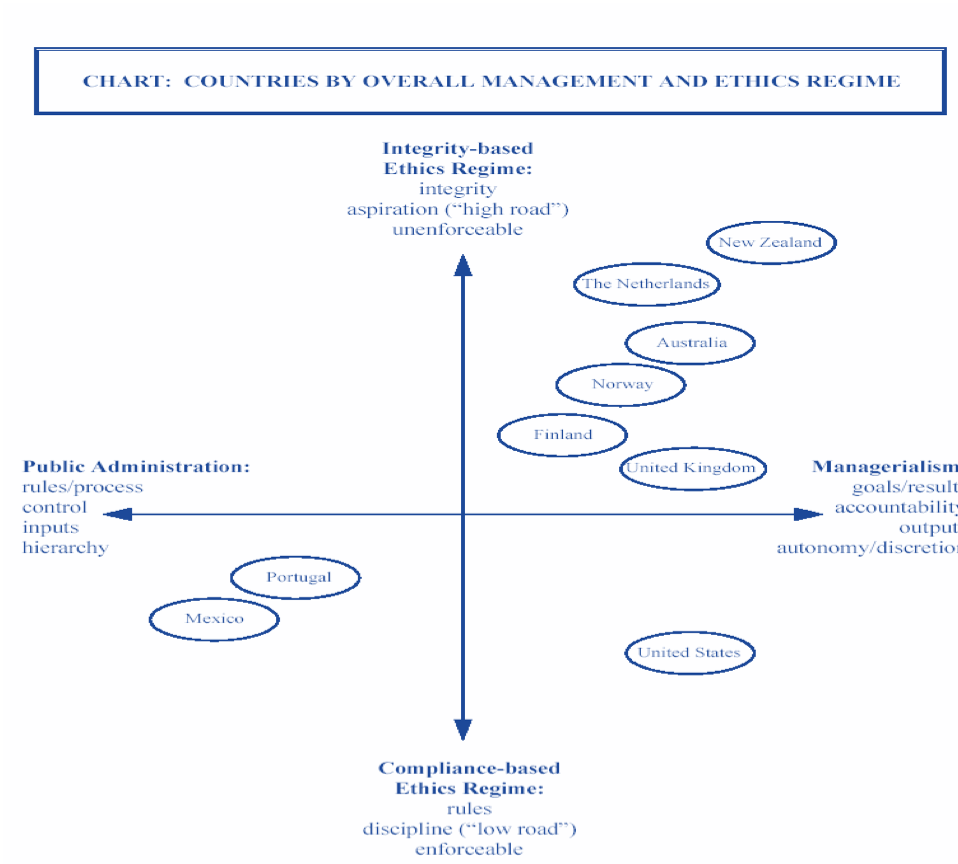 13
[Speaker Notes: Countries by overall management and ethics regime:

There is an ideal continuum with ethics codes on one extreme and standards of conduct on the other;
Most government codes have elements of both types of codes;
In reality, no pure codes of ethics nor codes of conduct can be found but rather hybrids of both;
Public administration (e.g. bureaucratic vs. technocratic) and legal context matter as well for the embedding of codes.

Source:
Gilman, S. C. (2005). Ethics Codes and Codes of Conduct As Tools For Promoting An Ethical And Professional Public Service. Comparative Successes and Lessons. Prepared for the PREM, the World Bank. Retrieved from https://www.oecd.org/mena/governance/35521418.pdf (last accessed on April 7, 2020).]
Module 8 – Integrity codes
Module agenda
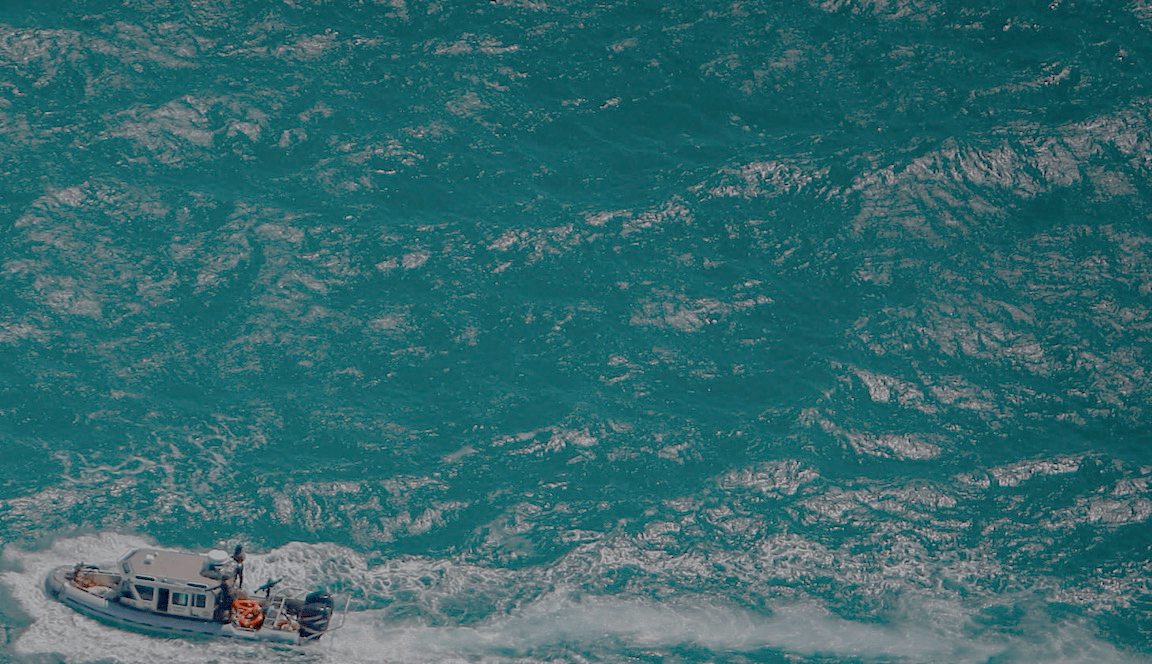 Why are integrity codes important?
01
02
What are integrity codes?
03
Codes of ethics and codes of conduct
06
05
07
04
Good practices for integrity codes
Practical examples
Obstacles why integrity codes can fail
Activity: Review of personal integrity plan
UN Photo/Stuart Price
14
Module 8 – Integrity codes
Key building blocks of codes
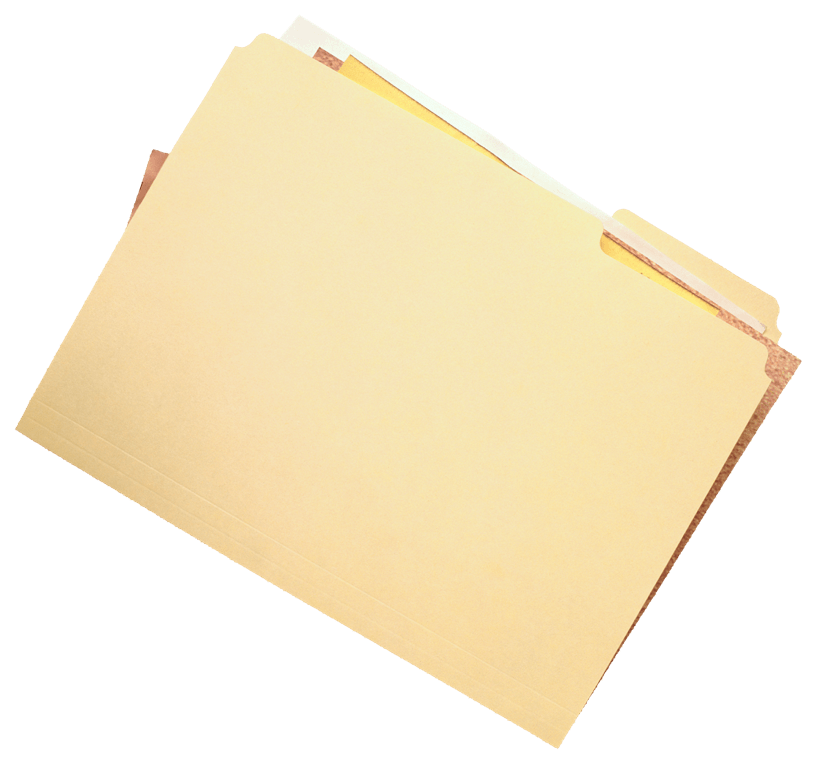 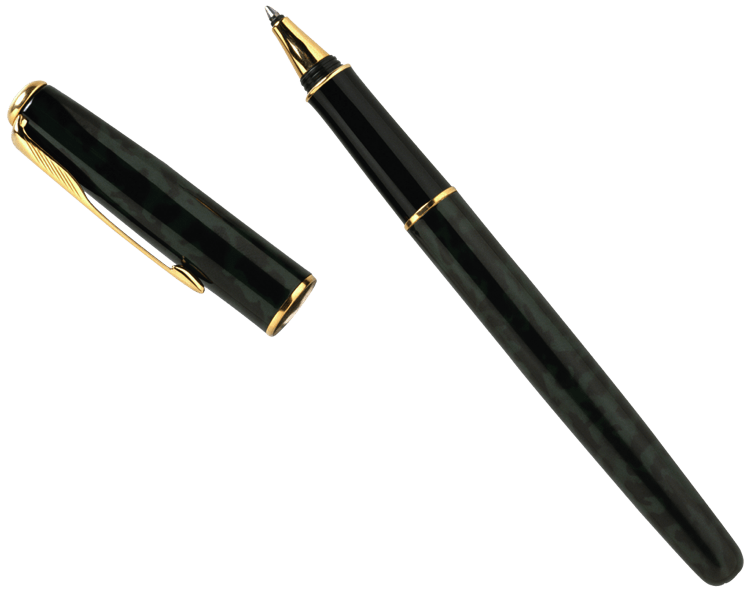 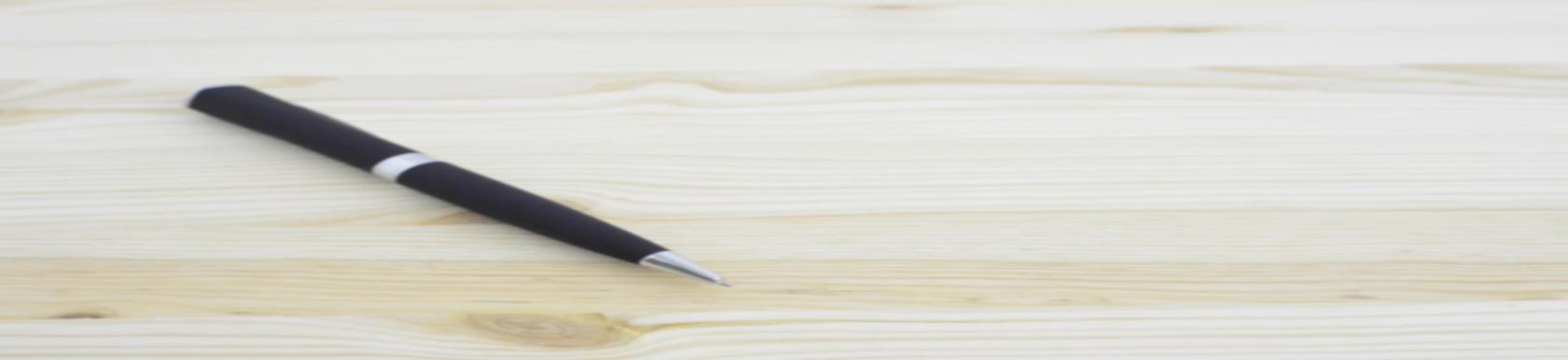 5. Complementary measures
Our draft integrity code
3. Language
4. Sanctions
1. Process
2. Scope
15
Module 8 – Integrity codes
1. Process
01
02
03. Consultation
02. Taskforce
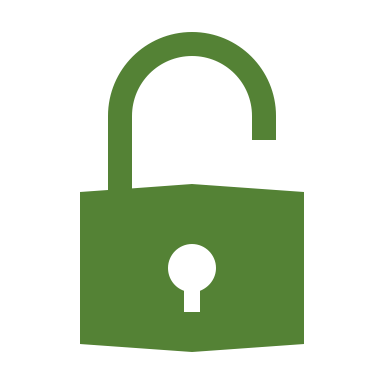 Create a taskforce for the design of the code composed of diverse members.
Through e.g. staff survey, workshop(s) and desk research, get a thorough understanding of the local context / organizational culture as well as of international best practices to gather input for drafting the code.
06
03
01. Buy-in
06. Review
Secure buy-in from leadership and justify together why a code is needed.
Revise code at regular intervals to ensure its continued relevance (Gilman 2005).
05
04
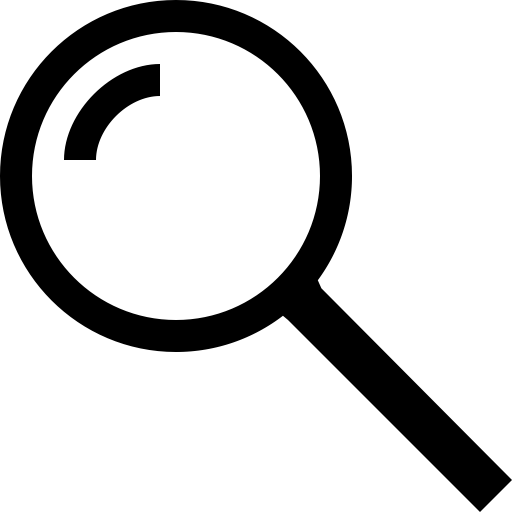 04. Appoint oversight body
Appoint an administrative structure with a mandate to oversee the implementation of the code.
05. Rollout
16
Once code is finished and approved, make it available and complement it with measures such as awareness-rasing and training.
[Speaker Notes: 1. Process:

Whether one is adding a new code or refreshing an old code it is important to have an understanding of the culture in organizations. 
It is also important to weave the new code into the pre-existing fabric of the organization. 
The new code must be accompanied by any necessary changes to institutions, conduct penalties, public service rules or legal regimes. There must be special care to account for values that have been added or are now not part of the code, as well as behaviors newly added to be unacceptable or behaviors that are now acceptable. 
The most common mistake in launching a code is the assumption that the code stands on its own. Codes have a dynamic relationship in government and care must be taken to avoid confusion and ineffectiveness that could result from code revision. 
Stakeholder consultation: This allows for valuable input from those who will be subject to the new code and helps convey a sense of ownership, also carrying a psychological component with regard to changing mindsets of public servants. If staff members were not involved in the process of developing the code and everybody knows that the code is just a reproduction of an existing document, then this might drastically reduce staff-members’ feelings of ownership of the code.
It is an important preparatory step to have the code preceded by a letter by top management (political and/or administrative) that explains the reasons for developing the code and emphasises its importance. Leadership matters.

Source:
Gilman, S. C. (2005). Ethics Codes and Codes of Conduct As Tools For Promoting An Ethical And Professional Public Service. Comparative Successes and Lessons. Prepared for the PREM, the World Bank. Retrieved from https://www.oecd.org/mena/governance/35521418.pdf (last accessed on April 7, 2020).]
Module 8 – Integrity codes
2. Scope (1)
Codes should regulate:
Specific codes might coexist for:
Prohibition of bribery;
Procedures for detecting and resolving conflicts of interest;
Gifts and favors (incl. clear thresholds for physical gifts, promised services or hospitality and situations where accepting a gift is permissible);
Unacceptable uses of state property.
Staff of certain seniority;
Staff in sensitive functions (e.g. law enforcement, procurement);
Staff working in specific agencies (e.g. Ministry of Defense);
Staff working in specific geographic regions (e.g. federal states, provinces);
Specific fields to be regulated (e.g. use of personal info.) (Jenkins 2015).
Draw inspiration from UNCAC
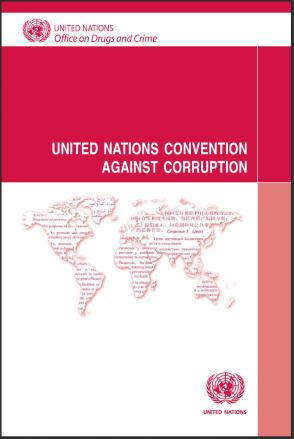 Codes might regulate:
Regulation of external activities;
Provisions on outside income;
Restrictions on public servants' pre and post-public employment;
Whistleblower mechanisms.
17
[Speaker Notes: Source:
Jenkins, M. (June 2015). Anti-corruption provisions in codes of conduct. Transparency International. Retrieved from https://knowledgehub.transparency.org/guide/topic-guide-on-codes-of-conduct/5408 (last accessed on April 7, 2020).]
Module 8 – Integrity codes
2. Scope (2)
One overall code, specific codes or a hybrid?
– It depends. In practice, overall codes are complemented with specific guidelines for high-risk areas.
Overall code:
- Establishes common standards and expectations for the public service;
- Reduces confusion due to consistency across government agencies;
- Can reflect national leadership on public integrity.
Specific codes:
- Can better address distinctive ethics problems of staff;
- Can result in enhanced ownership of codes, including better knowledge and attention as to its application;
- Can complement an overall code (Jenkins 2015).
18
[Speaker Notes: 2. Scope (2):

Some organizations decide to bring all integrity-related guidelines together in one overall code. Other organizations decide to have an overall code but complement this with more specific guidelines. These could focus on particular topics (e.g. conflict of interest, the use of information, particular financial aspects) or on particularly vulnerable functions or actors within the organization (e.g. procurement and contract management, inspectors, employees who handle cash money, employees who handle confidential information etc.). Yet other organizations decide not to have an overall ethics code at all and only provide specific codes for particular topics and particular functions.
The final “good practice” requires deciding on the geography of the code. That is, code planners must decide whether there will be one uniform national code, will there be multiple codes by geographic region (states, provinces, …), or whether there will be individual agency codes. This initial decision, whether planned or accidental, will have an impact on the implementation of the code. 
There is an unresolved debate as to whether agency codes are more effective than government wide codes. The argument for government wide codes is that they are less confusing because they are consistent throughout all government agencies.
There are also strong advocates for agency- or ministry- specific codes. These individuals rightly point out that the varying missions and makeup of government subunits often create distinctive ethics problems. They point out that a ministry of health confronts a whole series of different ethical challenges than a ministry of customs. A generic, government-wide code might be so general that no one could apply it to the kinds of questions street level bureaucrats have to confront. 
Get input from line employees in a specific department and they subsequently feel that they have had a hand in developing the code. This sense of “buy in” can be very important in prevention because public servants will feel more obligated to pay attention to values and/or rules that they had responsibility for creating. 

Source:
Jenkins, M. (June 2015). Anti-corruption provisions in codes of conduct. Transparency International. Retrieved from https://knowledgehub.transparency.org/guide/topic-guide-on-codes-of-conduct/5408 (last accessed on April 7, 2020).]
Module 8 – Integrity codes
3. Language
Clear;
Simple;
Concrete;
Linked (i.e. cross-references to other integrity documents);
Context-specific;
Use of examples;
Precede code by a letter from top management (political and/or administrative) that explains reasons for its development and stresses its importance (Jenkins 2015).
19
[Speaker Notes: 3. Language:

Clear: Make the text as clear and legible as possible. The code should be clear for all staff members who are expected to apply it. Clearly define terminology (e.g. what constitutes bribery, conflicts of interest, gift, illicit activity, …). Ambiguity can hinder effective implementation and enforcement. Clearly state the objectives of the code.
Simple: Make the text as simple as possible, but not too simple. Integrity is a complicated topic and one should not neglect that in a code. Yet, there is no reason to make things more complicated than necessary. 
Concrete: Avoid empty generalizations. Vague statements are not always avoidable, particularly in (values-based) codes of ethics. Nevertheless, it is important to try and make the values as concrete as possible, e.g. by specifying them in specific rules and guidelines or by illustrating them with concrete examples. 
Linked: Include sufficient cross-references in the code to other documents, guidelines and codes where staff members can find further details about specific themes (a code can be seen as a “portal” for all relevant integrity-related information). 
Context-specific: Draw on existing values and commit to minimum standards as provided by UNCAC.
Use of examples: Code should provide examples and scenarios to make rules and values more tangible.

Source:
Jenkins, M. (June 2015). Anti-corruption provisions in codes of conduct. Transparency International. Retrieved from https://knowledgehub.transparency.org/guide/topic-guide-on-codes-of-conduct/5408 (last accessed on April 7, 2020).]
Module 8 – Integrity codes
4. Sanctions
Printing a code of conduct and placing it on a wall, is not implementation!

Codes should:

Provide sanctions for non-compliance;
Stipulate bodies responsible for monitoring and enforcement of sanctions;
Distinguish between ethical issues and what is covered by criminal law;
Make explicit reference to relevant citations in the criminal law code and clearly specify jurisdictions for various kinds of infringements (OECD 2009).
Sanctions:

Are frequently administrative rather than criminal;
Should be proportionate to the offence;
Might include:
Suspension or dismissal from office;
Written warnings;
Written or public reprimands;
Demotions;
Ineligibility to hold public office;
Salary penalties or fines (Transparency International 2012a).
20
[Speaker Notes: 4. Sanctions:

Codes are not self implementing. Printing a code of conduct and placing it on a wall, is not implementation. There must be an institutional fabric for developing the code: communicating it, interpreting it, training or education on the code, enforcing it and assessing it.
Several studies found that the effect was stronger when sanctions were coupled with codes of conduct, as this implied top management's commitment to the code.
When it comes to sanctions, often these penalties are administrative rather than criminal. Punishments may include dismissal from office, written warnings, written or public reprimands, ineligibility to hold public office and specific measures providing for salary penalties and demotions.
Only codes of conduct recognized under the law – rather than adopted as a voluntary initiative – tend to foster compliance and be enforceable.
When legally passing codes, it is important to ensure that there are no discrepancies between the code and other existing laws.

Sources:
OECD (April 2009). Global Forum on Public Governance Towards a Sound Integrity Framework: Instruments, Processes, Structures and Conditions for Implementation. Retrieved from http://www.oecd.org/officialdocuments/publicdisplaydocumentpdf/?doclanguage=en&cote=GOV/PGC/GF(2009)1 (last accessed on April 7, 2020).
Transparency International (July 2012a). Calling out public officials on corruption: Codes of conduct. Retrieved from https://www.transparency.org/news/feature/calling_out_public_officials_on_corruption_codes_of_conduct (last accessed on April 7, 2020).]
Module 8 – Integrity codes
5. Complementary measures
Make code available at all levels (e.g. hand out a pocket-size version of the code to new joiners);
Effectively communicate on code to raise awareness, create trust, transparency, ownership and achieve adherence to them. Communication strategy on codes is important and can make or break adherence to them;
Create incentives and conducive institutional environment for ethical behavior (e.g. integrating ethical behavior into performance management);
Provide training and counseling (e.g. on provisions of code itself but also beyond through competency-based training on judgement skills and on how to behave best possible in certain situations);
Adapt codes periodically and based on specific cases to close loopholes (Jenkins 2015; Gilman 2005).
UN Photo/Stephenie Hollyman
21
[Speaker Notes: 5. Complementary measures:

Training, communications, counseling and control should all be tied to the codes text. This is important both cognitively and emotively because, however discrete these elements are, they will look like a single piece from the point of view of those using it. When done effectively this establishes trust in the public service, reduces rumors and builds confidence in the public. Hotlines (telephone or web-based systems to report misconduct) have gained a great deal of popularity. However, from an effectiveness and efficiency point of view they have minimal impact.
Public sevants must be acutely aware of a code's provisions for it to be effective. A programme of dissemination and training is essential to ensure that they understand the regulations, their obligations and the standards they are expected to comply with.
Competency-based training is held by some experts to be essential to "go beyond" a code's basic prohibitions in order to train staff to recognize and appropriately manage ethical dilemmas and integrity risks. This could include situational-based training to help staff learn how to apply fundamental values to complex ethical situations not provided for by the code and to which there is no easy solution.
Good practice: Upon taking office, public servants can receive a pocket-size version of the code to make it physically available and serve as a permanent reminder of their obligations and values.

Sources:
Gilman, S. C. (2005). Ethics Codes and Codes of Conduct As Tools For Promoting An Ethical And Professional Public Service. Comparative Successes and Lessons. Prepared for the PREM, the World Bank. Retrieved from https://www.oecd.org/mena/governance/35521418.pdf (last accessed on April 7, 2020).
Jenkins, M. (June 2015). Topic Guide: Codes of Conduct. Implementation. Transparency International. Retrieved from https://knowledgehub.transparency.org/guide/topic-guide-on-codes-of-conduct/5440 (last accessed on April 7, 2020).]
Module 8 – Integrity codes
Module agenda
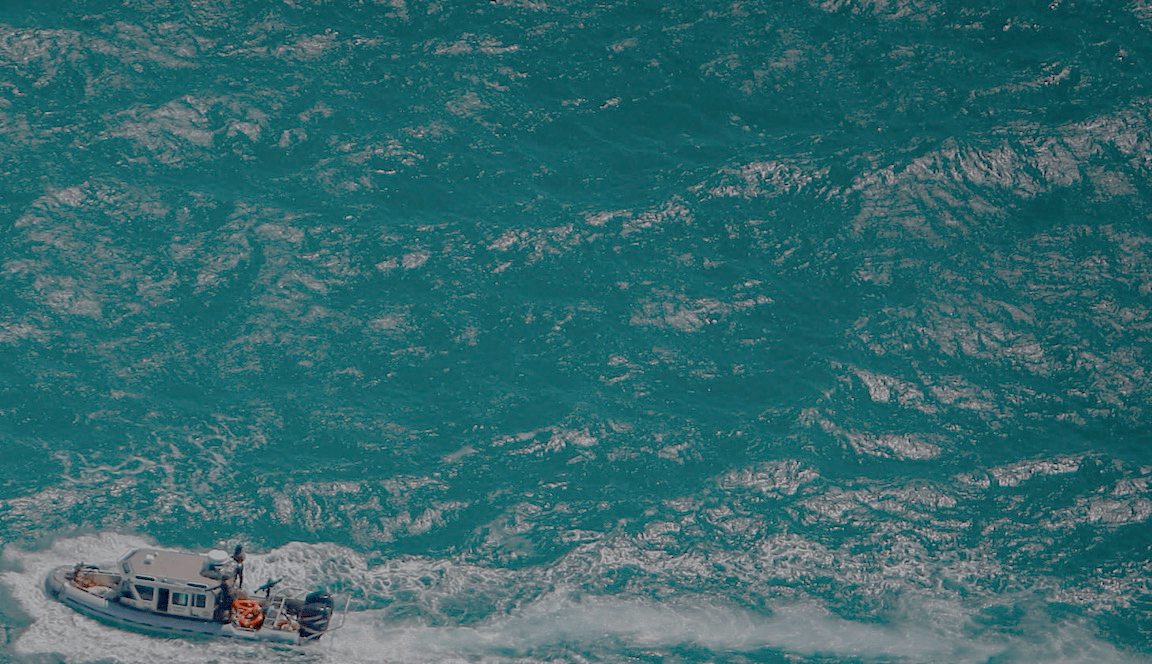 Why are integrity codes important?
01
02
What are integrity codes?
03
Codes of ethics and codes of conduct
06
05
07
04
Good practices for integrity codes
Practical examples
Obstacles why integrity codes can fail
Activity: Review of personal integrity plan
UN Photo/Stuart Price
22
Module 8 – Integrity codes
Obstacles why codes fail
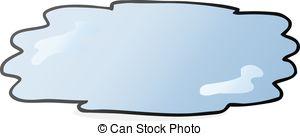 Lack of professionalism of public service or public spiritness
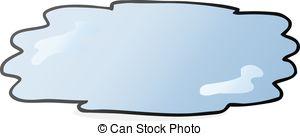 Unrealistic expectations
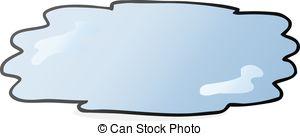 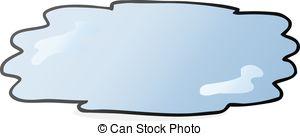 Increase in uncovered misconduct by public servants might become visible to the public being a risk
Lack of political will and support
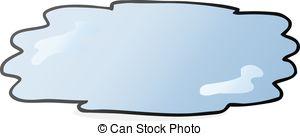 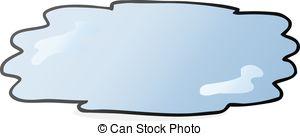 Lack of independence of enforcement body
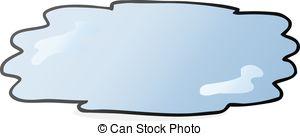 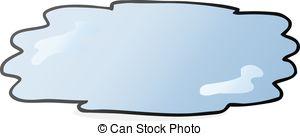 Lack of (effective) sanctions (Transparency International 2012a; Gilman 2005)
Risk of politicization
Adoption of generic codes without considering specific (cultural) context or issues
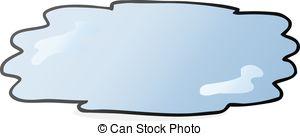 Lack of review, adaptation and update if needed
23
[Speaker Notes: Obstacles why codes fail:

Enforcing a code of conduct can also present challenges. For example, a civil service commission or external agency tasked to implement the code may fall short in fulfilling its duties if it is subordinate to other government ministers. When an enforcement body exists as part of the legislature there is a risk that its decisions become politicized. As a result of the self-regulating nature of codes, the “regulator” of the code may be the same bodies and individuals that are to be “regulated”. This becomes ever more challenging when the codes do not specify clear sanctions for infractions, increasing the discretionality of the regulators.
Often, newly implemented codes of conduct do not immediately gain the support of public servants. When codes are first put in place, they may also cause the public to perceive that corruption has increased among public servants as more cases are revealed – although these problems are only now made more public.
Frequently, new codes of conduct do not include informal, cultural rules that have developed over time in a political system.
Lack of keeping codes up to date.

Source:
Transparency International (July 2012). Codes of conduct: benefits and challenges. Retrieved from https://blog.transparency.org/2012/07/27/codes-of-conduct-benefits-and-challenges/ (last accessed on April 7, 2020).]
Module 8 – Integrity codes
Culture of silence
Why do people stay silent when something negative happens at work?
Prickly peers: Failure to confront rude, abrasive, defensive, and disrespectful colleagues (for example failing to confront harsh language, backbiting, bullying, harassment, withholding information, and resistance to feedback and input).
Strategic missteps: Failure to speak up when proposals and procedures suffer from inaccuracies or faulty thinking. The problem is made worse when leadership makes decisions without first consulting experts or is unresponsive to employee concerns.
Lazy and incompetent colleagues: Failure to talk to colleagues and direct reports about poor work habits, incompetence and lack of participation.
Abusive bosses: Failure to openly discuss damage done when people in power resort to control and reliance on position to push their agenda.
Management chaos: Failure to get clarification when people feel unclear around roles, responsibilities, specifications and timelines. A perceived lack of safety to share concerns without retribution makes asking for clarification feel risky (Maxfield 2016).
24
[Speaker Notes: Culture of silence:

Even the best of codes can fail if there is a “culture of silence" in the workplace, meaning that employees do not speak up when something negative is about to happen or is happening.
Why do people stay silent when something negative happens at work? There are several causes:
Prickly peers: Failure to confront rude, abrasive, defensive, and disrespectful colleagues (for example failing to confront harsh language, backbiting, bullying, harassment, withholding information, and resistance to feedback and input).
Strategic missteps: Failure to speak up when proposals and procedures suffer from inaccuracies or faulty thinking. The problem is made worse when leadership makes decisions without first consulting experts or is unresponsive to employee concerns.
Lazy and incompetent colleagues: Failure to talk to colleagues and direct reports about poor work habits, incompetence and lack of participation.
Abusive bosses: Failure to openly discuss damage done when people in power resort to control and reliance on position to push their agenda.
Management chaos: Failure to get clarification when people feel unclear around roles, responsibilities, specifications and timelines. A perceived lack of safety to share concerns without retribution makes asking for clarification feel risky (Maxfield 2016).

Source:
Maxfield, D. (December 7, 2016). How a Culture of Silence Eats Away at Your Company. Harvard Business Review. Retrieved from https://hbr.org/2016/12/how-a-culture-of-silence-eats-away-at-your-company (last accessed on April 15, 2021).]
Module 8 – Integrity codes
Module agenda
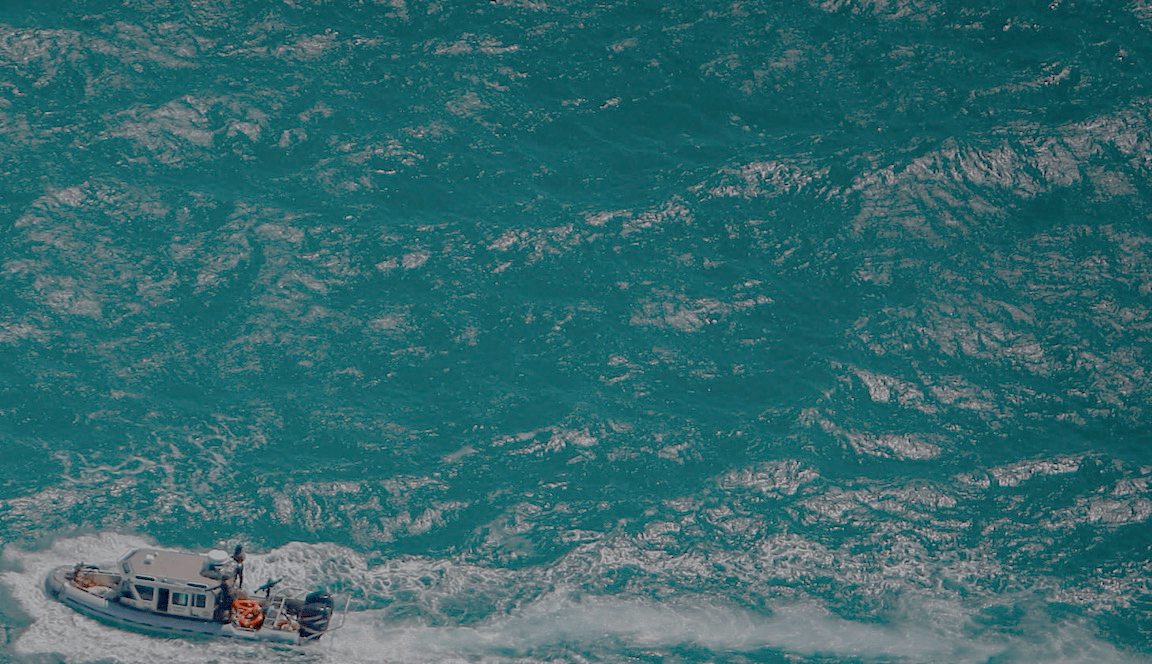 Why are integrity codes important?
01
02
What are integrity codes?
03
Codes of ethics and codes of conduct
06
05
07
04
Good practices for integrity codes
Practical examples
Obstacles why integrity codes can fail
Activity: Review of personal integrity plan
UN Photo/Stuart Price
25
Module 8 – Integrity codes
Practical examples
Denmark: Ministry of Justice‘s guidance on anti-corruption
Norway: Ethical guidelines for business contacts for the defense sector
Philippines: Citizen Complaint Program
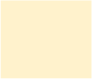 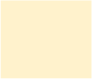 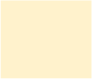 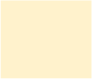 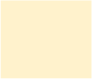 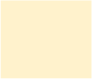 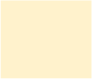 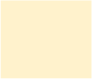 Jordan: Adopting a code of conduct
Nigeria: Code of conduct enforcement institutions
Canada: Code of York regional police
Mexico: Ethics Committees
African Union: African Charter on Values and Principles of Public Service and Administration
26
Module 8 – Integrity codes
Mexico: Ethics Committees
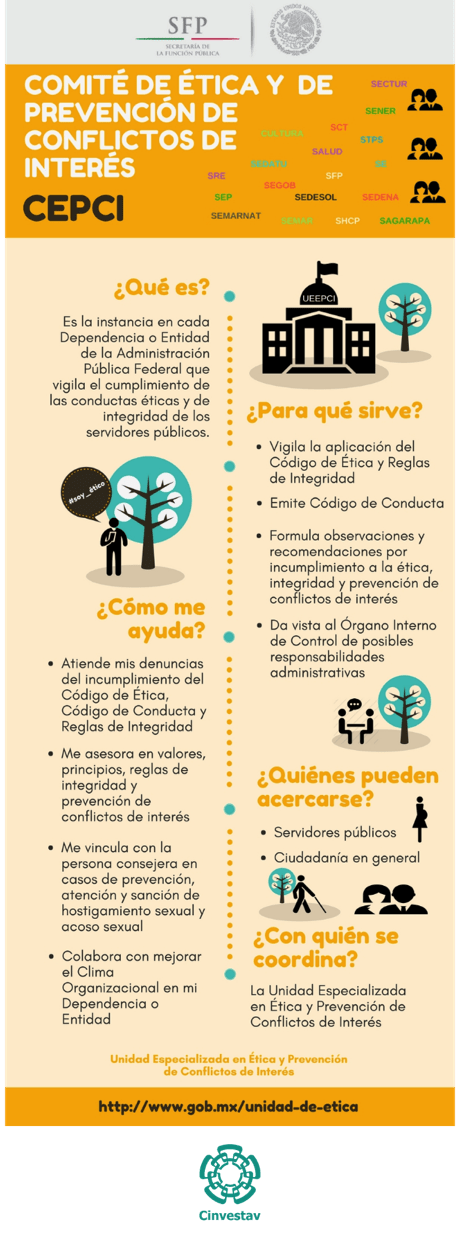 Revision, implementation and evaluation of CoC;
Guidance for ethics-related questions;
Reception and processing of integrity violations, through e.g. hearings;
Specialized training for high risk positions regarding;
Piloting integrity policies based on behavioural sciences.
2017 OECD review found that:
Being a CEPCI member is an additional task, not a full-time position;
Performance thus depends on individual capacity, expertise and motivation;
Unclear budget and organizational location of CEPCIs;
Focus on enforcement rather than prevention role:
Potential conflicts with other existing reporting mechanisms;
Weaker mandate as to guidance, training and sharing good practices across CEPCIs (OECD 2017: 69).
In 2015, Ministry of Public Administration (SFP) revamped Ethics Committees (CEPCIs) in each federal entity;
This clarified CEPCIs‘ role as to the implementation of the new Ethics Code and other Integrity Rules;
CEPCIs are centrally coordinated (at national level) by the Unit for Ethics and Prevention of Conflicts of Interests – it provides tools and guidance and monitors CEPCIs‘ work;
CEPCIs consist of an executive secretary plus then elected members from agency staff.
Context
Mandate
Challenges
27
[Speaker Notes: Mexico: Ethics Committees:

Context:
Mexico’s Ministry of Public Administration (SFP) has recently revamped Ethics Committees (CEPCI) in each federal entity by clarifying their role with respect to the implementation of the Ethics Code and other Integrity Rules.
CEPCIs are centrally coordinated (at national level) by the UEEPCI (Unit for Ethics and Prevention of Conflicts of Interests) which provides tools and guidance and monitors CEPCIs work.
CEPCIs consist of an executive secretary (permanent member) plus then elected members from agency staff.

Mandate:
Revision, implementation and evaluation of the code of conudct.
Guidance for ethics-related questions.
Reception and processing of integrity violations, through e.g. hearings and evaluations on potential violations of the code.
Specialized training for high-risk positions regarding applicable integrity policies.
Piloting integrity policies based on behavioral sciences.

Challenges:
Since being a member of a CEPCI is an additional task and not a full-time position, the capacities and expertise related to integrity policies are inadequate given the scope and importance of the delegated responsibilities. Consequently, the performance and dedication of the CEPCI becomes dependent on the individual motivation of its members; if there is no time, the CEPCI work will always be second priority. Also, the decree on the Ethics Code and the Rules of Integrity is not clear about the organizational location in the organigramme and the budget of the CEPCI, and does not clearly state its relationship with the head of the organization (i.e. minister), which reflects a potential lack of leadership and support from senior management. 
Despite the responsibilities related to prevention, ethics committees see their role primarily in enforcement, emphasizing their responsibility in hearing and deciding on potential violations of the code. This observation adds to the analysis made previously, which concludes that Mexico’s approach to integrity has a relatively strong compliance-based orientation, with scope to improve on the values-based and develop a more preventive approach. The role of the ethics committee may lead to confusion and duplication with the other existing channels available for voicing complaints and reports. More importantly, this function poses a conflict between the CEPCI’s role in providing guidance, as public sevants may feel reluctant to speak about dilemmas and problems they are facing if they are aware of CEPCI’s role in detecting and sanctioning integrity violations. 
Responsibility for promoting public ethics and providing guidance on managing conflicts of interest should be with dedicated and trained individuals who are held accountable for their work. Mexico should therefore consider dedicating the resources and capacities required to effectively implement integrity policies at the organizational level. To achieve this, the ethics committee could be transformed into a unit that is clearly integrated into the organizational framework, that has dedicated and trained permanent staff, and that has its own budget to implement the activities related to its mandate. The head of the unit should report directly to the head of the entity and to the UEEPCI of the SFP. 

Way forward:
The UEEPCI is analyses and revises existing trainings for public servants on the “culture of legality” which covers a range of important issues, including modules on the importance of the rule of law, which aims to promote an understanding of why public servants may violate the rule of law; and a module aimed at developing capacities for resolving difficult situations.
In addition, it is delivering training on ethics and conflict-of-interest management to CEPCI, and is exploring options for online training with education institutes.
The National Institute of Public Administration (Instituto Nacional de Administración Pública, INAP), is offering a course on “Ethics and Values in the Public Administration”, as well as an online course called “Responsibilities of the Public Service, Vocation, Ethics, and Values”.

Source:
OECD (March 2017). OECD Integrity Review of Mexico. Taking a Stronger Stance Against Corruption. Retrieved from https://www.oecd.org/gov/ethics/oecd-integrity-review-of-mexico-9789264273207-en.htm (last accessed on April 7, 2020).]
Module 8 – Integrity codes
Canada: Code of York regional police
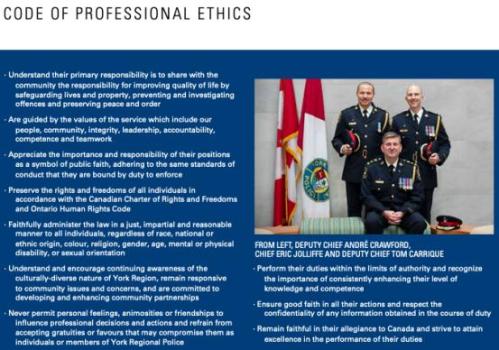 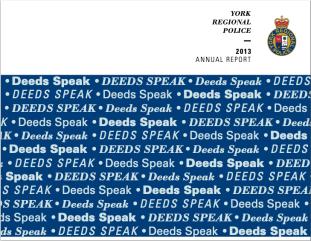 York Regional Police 2013
28
[Speaker Notes: Source:
York Regional Police (2013). Code of Professional Ethics. See also https://www.yrp.ca/en/about/code-of-professional-ethics.asp (last accessed on May 21, 2020).]
Module 8 – Integrity codes
African Union: African Charter on Values and Principles of Public Service and Administration
Equality of all users of Public Service and Administration;
Prohibition of all forms of discrimination on any basis;
Impartiality, fairness and due process in the delivery of public services;
Continuity of public services under all circumstances;
Adaptability of public services to the needs of users;
Professionalism and Ethics in Public Service and Administration;
Promotion and protection of rights of users and Public Service Agents;
Institutionalizing a culture of accountability and integrity and transparency in Public Service and Administration;
Effective, efficient and responsible use of resources.
Lack of resources;
Follow-up on implemntation at national level (African Union 2011).
First legally binding regional public service instrument to promote and improve quality public service delivery, including fighting corruption in the public service;
Adopted in Addis Ababa, Ethiopia in January 2011;
As of May 20, 2019 charter was signed by 38 countries and ratified by 19.
Principles and values
Context
Challenges
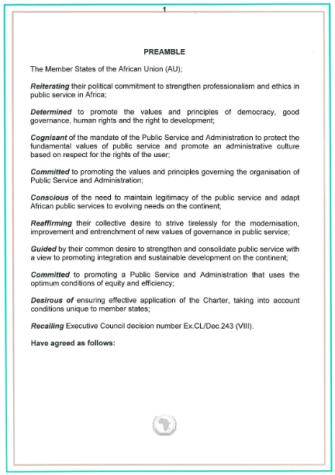 29
[Speaker Notes: Source:
African Union (January 2011). African Charter on Values and Principles of Public Service and Administration. Retrieved from https://au.int/en/treaties/african-charter-values-and-principles-public-service-and-administration (last accessed on April 7, 2020).]
Module 8 – Integrity codes
Nigeria: Code of conduct enforcement institutions
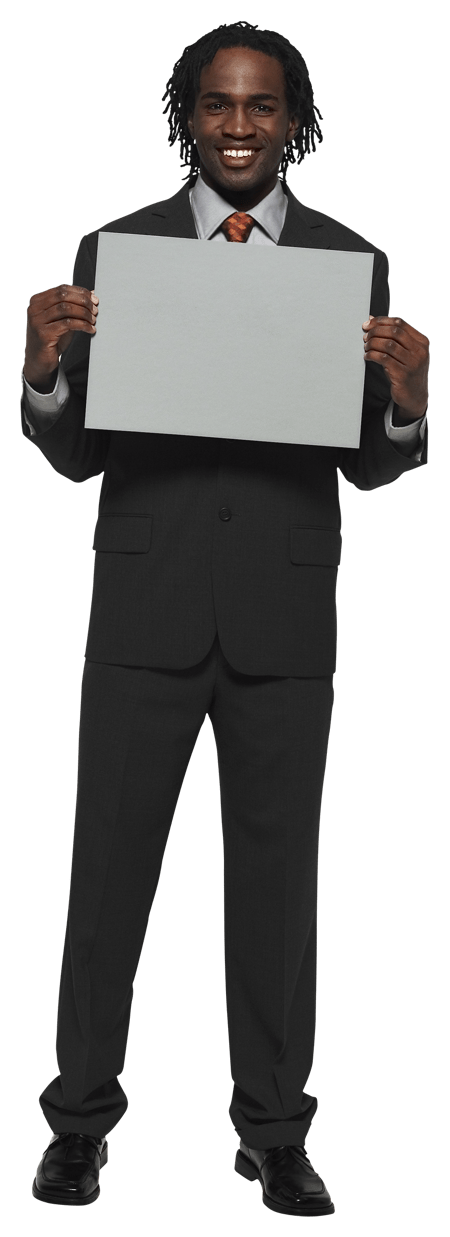 Code of Conduct Bureau (CCB)
Code of Conduct Tribunal (CCT)
“There would be no hiding place for a public servant, who keeps away his or her assets from public knowledge. Such assets must be declared at CCB at the right time.”
Special tribunal for the entire Federation dedicated to combating corruption in all the levels, arms and agencies of government in Nigeria;
Treats cases of infringement or noncompliance brought to it by the CCB (Audu 2012).
Pioneer anti-corruption agency set up by the Federal Government of Nigeria; enshrined in the 1999 Constitution;
Checks corrupt practices in the Nigerian Public service;
Charged with the superintendance of the constitutionally obligated Declaration of Assets.
30
[Speaker Notes: Nigeria: Code of conduct enforcement institutions:

In Nigeria, the Code of Conduct Bureau (CCB) is the pioneer anti-corruption agency set up by the Federal Government of Nigeria. It has the primary responsibility of checking corrupt practices in the Nigerian public service.
The objectives of the Bureau are to establish and maintain a high standard of morality in the conduct of government business and to ensure that the actions and behaviors of public servants conform to the highest standards of public morality and accountability.
Functions of the CoB:
Receiving written declaration of all properties, assets and liabilities of public officers and their spouses immediately after taking office, at the end of every four years and at the end of term of office;
Retaining custody of such declarations and making them available for inspection by any citizen of Nigeria upon request;
Examining the declarations to ensure compliance with requirements of the code;
Receiving complaints about non-compliance or breach of the code; and 
If necessary, referring cases of non-compliance to the Code of Conduct Tribunal. 
The Code of Conduct Tribunal (CoT) was established to treat cases of infringement or non-compliance brought to it by the CoB. It is established as a special tribunal for the entire Federation dedicated to combating corruption in all the levels, arms and agencies of government in Nigeria.
CoT is one of the most independent and secured tribunals in Nigeria in terms of the appointment and removal of its members. Its jurisdiction also gives it a strategic platform in the crusade against corruption in Africa's largest economy and most populated country: Nigeria.
It works in collaboration with the CoB, a body charged with the superintendance of the constitutionally obligated Declaration of Assets by every public servant in Nigeria, as well as investigation of corrupt practices related to such declaration.
Source:
Audu, J. (December 2012). Assessment of the Code of Conduct Bureau and Code of Conduct Tribunal (CCB and CCT)‘s Public Ehtics Practices 1999-2007. Dissertation submitted to the Post Graduate School, Ahmadu Bello University, Zaria. Retrieved from http://kubanni.abu.edu.ng/jspui/bitstream/123456789/2148/1/AN%20ASSESSMENT%20OF%20THE%20CODE%20OF%20CONDUCT%20BUREAU%20AND%20CODE%20OF%20CONDUCT%20TRIBUNAL%20%28CCB%20and%20CCT%29%E2%80%99S%20PUBLIC%20ETHICS%20PRACTICES%20%281999%20-%202007%29.pdf (last accessed on April 7, 2020).]
Module 8 – Integrity codes
Jordan: Adopting a code of conduct
Lessons learned
Political leadership matters;
Preference for a values-based code to go beyond compliance with min. requirements;
Importance of traditional and religious foundations;
Tackling local problems such as ‘wasta‘ in Jordan which translates to nepotism, 'clout' or 'who you know‘;
Involving stakeholders, at the right time, via the right methods etc.;
Deliberating about scope: all-encompassing vs. agency-specific code of conduct(s) (OECD 2011).
31
[Speaker Notes: Jordan: Adopting a code of conduct:

The importance of political leadership: The initiative for a code of conduct was spearheaded by the King of Jordan.
Rules- vs. values-based: Public servants would have favored an aspirational, values-based code that exhorts public servants to attain higher ethical standards. Interviewees said that in rules-based systems, public servants may seek to meet only the minimum standards required and not strive to attain the higher level of ethics that traditional Jordanian values might inspire.
Traditional/religious foundation: Throughout its mission to Jordan, the Joint Learning Study Review Team heard about the importance of religion and tradition in creating a culture in Jordan that discourages the payment or acceptance of bribes, and other corrupt behavior.
Tackling local problems: ‘Wasta‘ (nepotism and patronage) lead to queue jumping and (therefore) lack of capacity since not always favorable candidates are hired. Many public servants talked about wasta, which they also described as a traditional custom – but one that undermined the Government’s competency and efficiency. Instead of an off-the-shelf solution, the code should specifically tackle the problem of wasta.
Stakeholder involvement.
Agency specific versus general code.

Source:
OECD (July 2010). Implementing a Code of Conduct for the Public Sector in Jordan. OECD Joint Learning Study. Final Report. Retrieved from http://www.oecd.org/gov/ethics/45916428.pdf (last accessed on April 7, 2020).]
Module 8 – Integrity codes
Philippines: Citizen Complaint Program
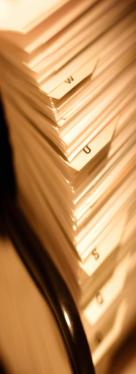 Reasons for complaints:
Unsatisfactory or poor service;
Discourtesy or arrogance;
Misconduct, harassment, corruption.

Mechanisms for complaints:
Phone (via dedicated call centers) and writing (dropboxes);
Walk-in complaints;
Web-service and text message channels.

Responses to complaints:
Request for comment from responsible public servant;
Investigation or conciliation between people and public servant;
Warning to public servant or department (Transparency International 2012b).
Philippines enacted in 1989 “Rules Implementing the Code of Conduct and Ethical Standards for Public Employees”;
In 1994, Civil Service Commission launched nationwide client-satisfaction program Mamamayan Muna, Hindi Mamaya Na! (“Citizens First, Not Last”) to
Institutionalize courtesy and quick service;
Recognize good service;
Provide a complaint mechanism for the public.
Central Office and 16 Regional Action Centers; counterpart action officer in every agency;
Overall objective: Deterrence, not punishment!
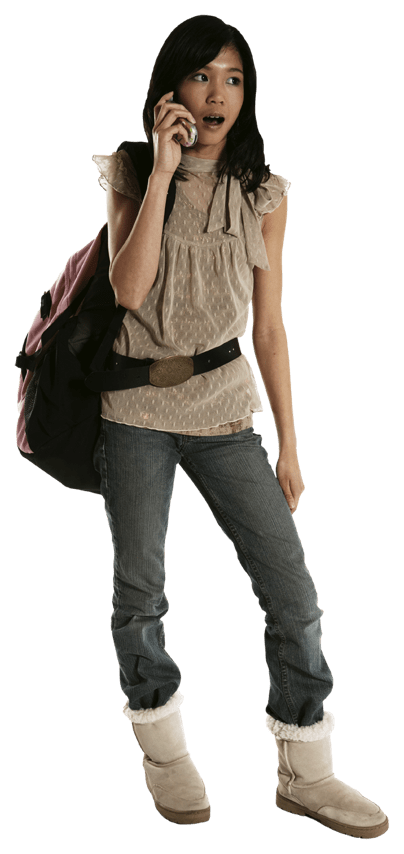 Context
Complaints
32
[Speaker Notes: Philippines: Citizen Complaint Program:

Context:
In 1989, the Philipines enacted “Rules Implementing the Code of Conduct and Ethical Standards for Public Employees”.
Enacting and enforcing the code falls on three agencies – all of which are autonomous in terms of powers and budgets: the Civil Service Commission (CSC), the Office of the Ombudsman, and the Commission on Audit. These are the same bodies that are tasked with independent oversight functions of the government.
Many have outreach channels to receive people complaints about public servants’ actions, such as the Civil Service Commission’s program: Mamamayan Muna, Hindi Mamaya Na! (“Citizens First, Not Last”).
The Mamamayan Muna, Hindi Mamaya Na Program is a nationwide client-satisfaction program which attempts to instill courteous and efficient behavior among public servants. It addresses the need for behavioral reforms in the bureaucracy, particularly in the manner by which public servants deal with the public.
Launched in 1994, the Program is designed to minimize if not totally eradicate discourtesy, arrogance and inefficiency in the public service.
It is a crusade spearheaded by the Civil Service Commission to establish a culture in the public service which recognizes the need to serve clients courteously and efficiently at the time they come for assistance and complete the service they need at the earliest time possible with the least burden on the part of the clients. The mechanism by which client satisfaction will eventually become one of the bases of an employee’s performance rating.
 
Objectives:
There are three objectives of the Program: 1) to institutionalize courtesy and quick service to the public as standard norms of behavior among government employees; 2) confer immediate recognition on employees for acts of courtesy and prompt delivery of services; and 3) provide the public with a redress mechanism for grievances against discourteous employees and for red tape in government agencies.
Under the Mamamayan Muna, Hindi Mamaya Na Program, a client who feels dissatisfied with the service of a government agency can bring the complaint to the attention of the CSC. The CSC mediates between the client and the agency towards immediate resolution of the complaint.
On the other hand, a client who feels satisfied with the service of a government employee can report such very satisfactory service to the CSC. The ultimate goal of the program is to make good client service second nature to all government employees and public servants. 

Operations of the Program:
The CSC in the implementation of the Program, monitors the delivery of frontline services rendered by government agencies by encouraging people who transact business with government agencies to report or give feedbacks, either to the agency or to the CSC, on the following: (1) commendation - or papuri - those who rendered prompt, efficient and honest service; (2) request for assistance - or paghingi ng tulong - on transactions or requests pending action or not being duly acted upon; (3) complaint - or reklamo - for government personnel who have shown discourtesy or inefficiency in the performance of duty; and, (4) suggestions/recommendations - or mungkahi - aimed at improving policies, programs and services of government agencies. 
Reports are transmitted to the program via telephone, media, written communications or walk-in complainants. Reports can be sent to either of the following: the Special Projects and Events Division, Public Information Service of the CSC, Central Office, the Regional Mamamayan Muna Action Center in each of the Civil Service Regional Offices or to the Bilis Aksyon Partners in the agency.

Components of the Program:
Quick Action and Instant Reward: The quick administrative justice mechanism to provide quick redress to citizens when they encounter employees who are not courteous and who are not helpful. It is meant to address complaints for discourtesy, red tape, failure to attend to clients or act promptly on public transactions, and other similar acts. Upon the receipt of complaints, the CSC, through the Mamamayan Muna Action Officer, calls the attention of the agency where the employee, who had been reported for misdemeanor belongs, right after a report is received. The first step is via the telephone where the assistance of the agency Bilis Aksyon Partner (BAP) is sought. A formal letter is then sent to the agency of the erring employee, citing the complaint received from a caller. The head of the agency is requested to facilitate action on the report. Action on complaints take the following forms: comments requested from the complained employee, an inquiry or an investigation or conciliation or a dialogue where the worker complained of meets the complainant in the presence of a CSC official and the BAP. The next scenario is always one of handshaking of both parties involved, thus, the case is settled right then and there. On the other hand, the chief of the agency issues a memorandum to remind the rest of the employees of their duties before the public. To the employee complained of, a separate stern warning is served, either in verbal or written form. The intent is deterrence, not punishment. The reason behind this is simple. If the complaint is pursued and processed with the intent to impose disciplinary action, all the requirements for formal adjudication must be complied with --- sworn statements, hearings, lawyers, etc. However, despite all this trouble, there are cases when the punishments that can be meted out for first time light offenders are reprimand. Thus, quick Action seeks to impose virtually the same penalty without going through tedious and costly adjudication proceedings.
Call Center: To encourage public participation, the Commission has established a hot line, 932-01-11, dedicated to the Mamamayan Muna Program which is open 11 hours a day from 7:00 a.m. to 6:00 p.m., Mondays through Fridays, with no noon breaks. The Center is equipped with an answering machine which can receive or accommodate calls or messages from the reporting public for the rest of the day or even after office hours. The Action Center is manned by technical staff knowledgeable enough to substantively assist a complainant. These Action Officers are empowered to take initial action on the reports/complaints that they receive within 24 hours. Through media, the Commission has been aggressively inviting the public to use this hotline number to provide us with necessary feedbacks. 
Mamamayan Muna Drop Box: A drop box is installed at the gate of the CSC building and in its 15 Civil Service Regional Offices including other agencies of the government to provide the public a means to relay their feedback to the CSC even after office hours and on Saturdays and Sundays. It insures continuing service to the public 7 days a week, 24 hours a day. Reports received at the Box are collected daily and are acted upon within 72 working hours after receipt of the same. In the National Capital Region, a total of 44 agencies which have been featured in the Mamamayan Muna's radio program have been given said dropbox. In this regard, the Commission has issued a memorandum to all our Civil Service Regional Offices to enjoin all agencies under their jurisdiction to have their dropbox of their own. Not only this, agencies which are performing frontline services particularly local government units and hospitals are requested to replicate the dropbox. The dropbox to be installed in agencies of the government have two sections, one for reports to the agency and the other, to the CSC. It is also provided with 4 color-coded forms and posters for use in sending public feedbacks or reports.
Massive Information Campaign: An intensified information campaign has been undertaken by the CSC to promote the Program nationwide to generate public awareness. The CSC has utilized the print and broadcast media to inform the public about the Program and encourage them to bring to CSCs attention their complaints or reports of good service. Primers, posters, matfillers and stickers were translated into the vernacular and disseminated. 
Regionalization of the Program: In 1996, the Mamamayan Muna Program was decentralized or regionalized. The CSC has a regional office in each of the 16 regions of the country. The Civil Service Regional Offices (CSROs) are tasked to implement the Program in their respective regions. 

Type of complaints:
The subjects of complaints received by the Program varies. It may range from unsatisfactory or poor service (e.g. delayed release of checks, licenses, permits etc., slow processing of claims for benefits, delayed resolution of cases); discourtesy and arrogance of employees; irregularities in personnel actions; misconduct; harassment; dishonesty; graft and corruption in public office; other grievances (e.g. extortion or asking for grease money, employee absenteeism, abandonment of posts etc.).

Sources:
Republic of the Philippines – Civil Service Commission (n. y. ). Mamamayan Muna, Hindi Mamaya Na Program A Client Feedback Mechanism. Retrieved from https://www.formsphilippines.com/guide/329/mamamayan-muna-hindi-mamaya-na-program-a-client-feedback-mechanism (last accessed on April 7, 2020).
Transparency International (August 2012). Codes of conduct in action: continental law states. Retrieved from https://blog.transparency.org/2012/08/24/codes-of-conduct-in-action-continental-law-states/ (last accessed on April 7, 2020).]
Module 8 – Integrity codes
Denmark: Ministry of Justice‘s guidance on anti-corruption
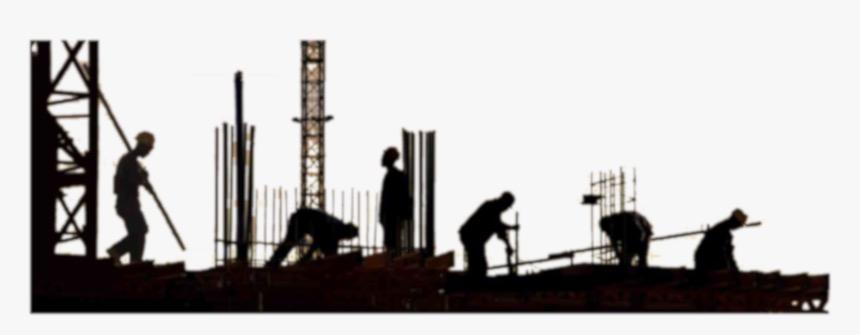 Example:
A local councillor who is a member of the building and construction committee is contacted by an employee of one of five contractors. The contractor’s employee offers to pay the building and construction committee member DK50,000 (US $9,000) if the member will work in favor of the contract being awarded to the relevant contractor.
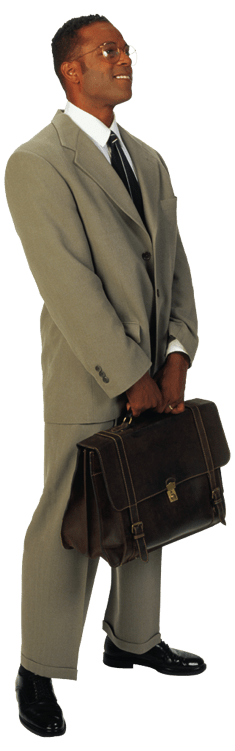 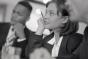 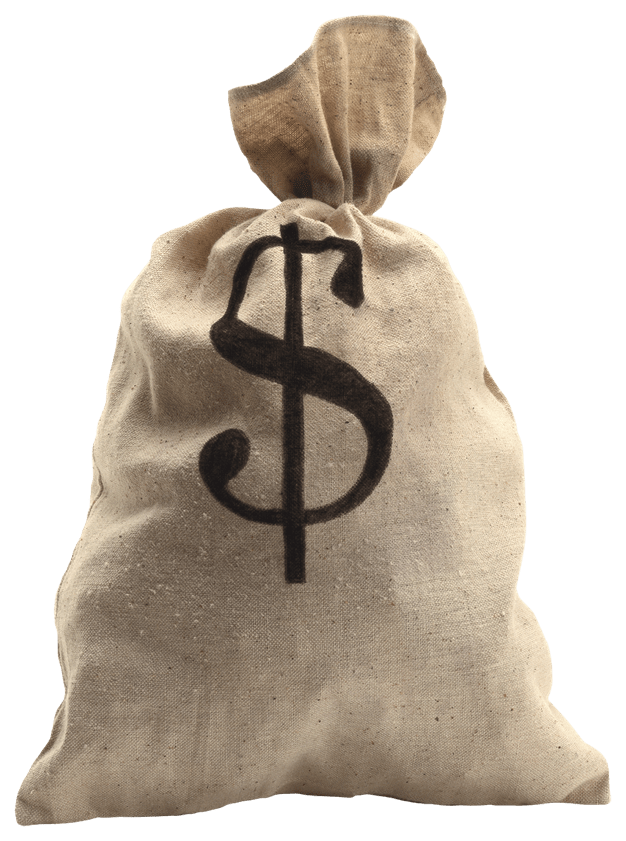 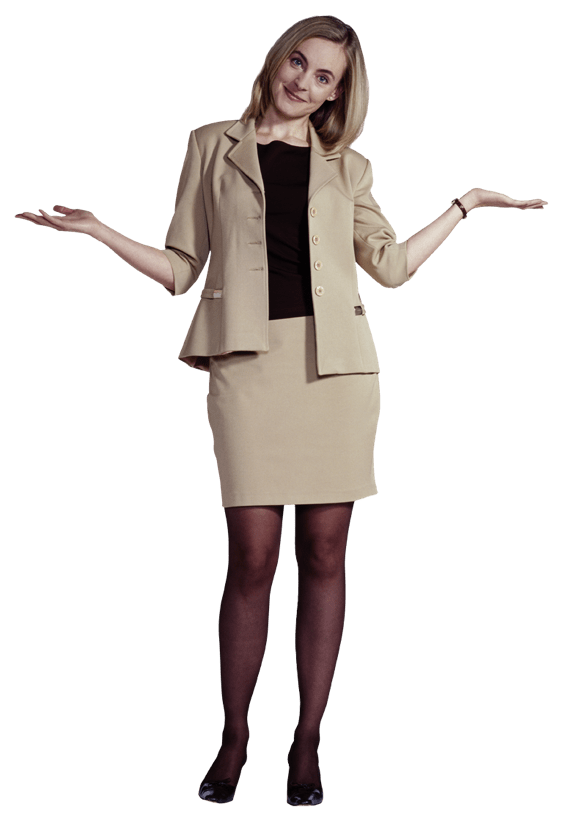 If the committee member accepts the offer, both parties would be guilty of bribery!
The contractor’s employee would be liable to punishment under section 122 of the criminal code (active bribery).
The building and construction committee member would be liable to punishment under section 144 of the criminal code (passive bribery) (Transparency International 2011).
What might happen if I accept the offer?
33
[Speaker Notes: Source:
Transparency International (May 2011). Codes of conduct in defence ministries and armed forces. What makes a good Code of Conduct? A multi-country study. Retrieved from https://www.law.upenn.edu/live/files/4418-transparency-internationalcodes-of-conduct-in(last accessed on April 22, 2020).]
Module 8 – Integrity codes
Norway: Ethical guidelines for business contacts for the defense sector
Unacceptable
Generally ok
Treat w/ Care
Attendance of companion cultivating relationships at social events;
Meals in excess of what might be seen as working lunch/dinner;
Socializing privately with vendors/customers;
Several invitations to working dinners on the same project.
(Non-)professional trips/events (e.g. concerts) paid by others;
Hospitality, etc. liable to influence in a bidding situation;
Sexual services;
Free alcohol in excess of what is served at an ordinary meal;
Attendance at private events on the company’s premises.
Simple working lunch or working dinner;
Professional events where own employer covers travel/accommodation (Royal Norwegian Ministry of Defence 2007).
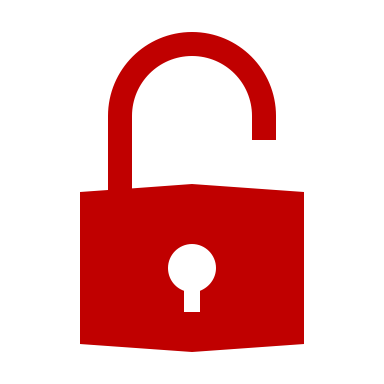 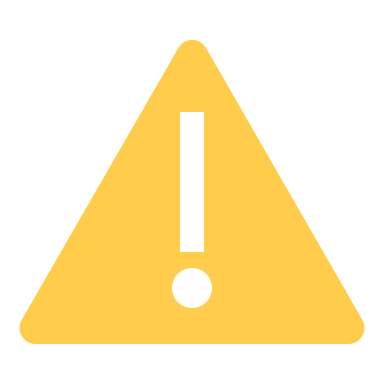 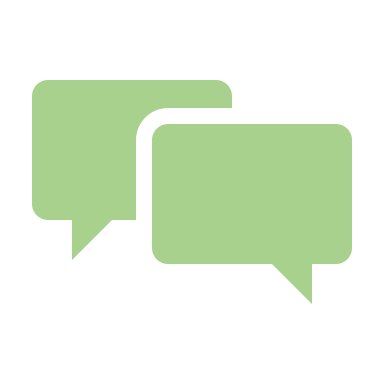 34
[Speaker Notes: Source:
Royal Norwegian Ministry of Defence (April 2007). Ethical guidelines regarding business contacts for the defence sector. Retrieved from https://www.yumpu.com/en/document/read/34615543/ethical-guidelines-regarding-business-contacts-for-the-defence-sector (last accessed on April 7, 2020).]
Module 8 – Integrity codes
Module agenda
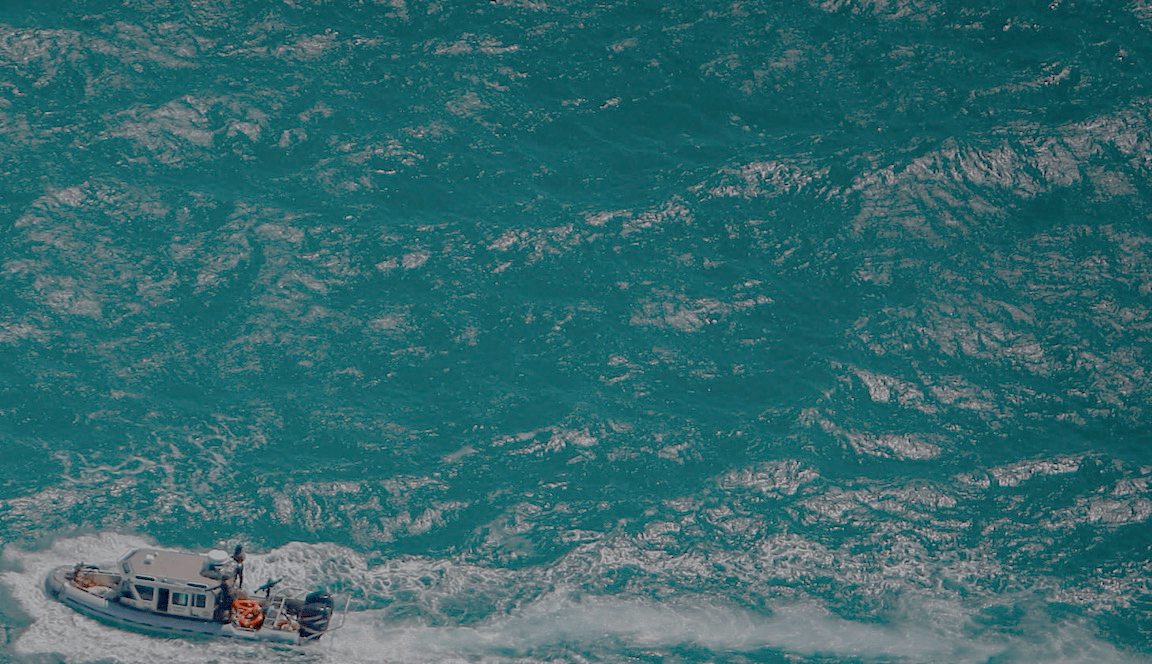 Why are integrity codes important?
01
02
What are integrity codes?
03
Codes of ethics and codes of conduct
06
05
07
04
Good practices for integrity codes
Practical examples
Obstacles why integrity codes can fail
Activity: Review of personal integrity plan
UN Photo/Stuart Price
35
Module 8 – Integrity codes
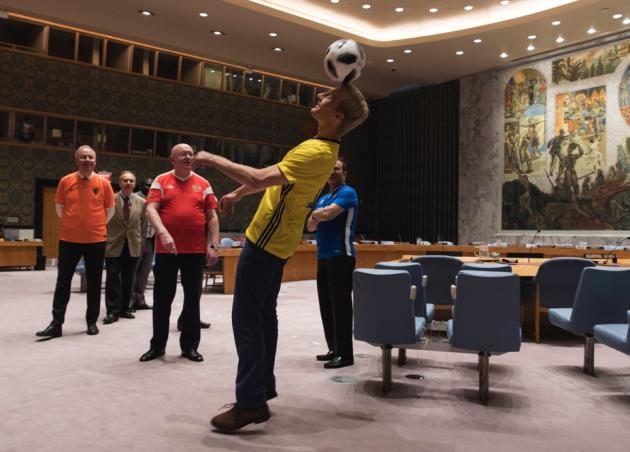 Activity
UN Photo/Mark Garten
36
Module 8 – Integrity codes
Review of personal integrity plan
Why?
This activity aims to raise awareness of existing codes, to critically review personal ethics in light of official provisions and to identify gaps and weaknesses both.
What?
- Review codes applicable to your country‘organization vis-à-vis your personal integrity plan developed earlier in this training.
- Assess how both match up and what gaps and overlaps as well as strengths and weaknesses of each exist.
- Present your conclusions and potential ways for improvement to the group.
Time
Participants have 30 minutes to reflect on the task and 1-2 minutes to present your conclusions to the group.
Resources
Some printed versions of integrity codes can be handed out to participants.
37
[Speaker Notes: Review of personal integrity plan:

Why?
This activity aims to raise awareness of existing codes, to critically review personal ethics in light of official provisions and to identify gaps and weaknesses both.

What?
Participants are encouraged to review codes applicable to their country/organization vis-à-vis their personal integrity plan developed earlier in this training.
They assess how both match up and what gaps and overlaps as well as strengths and weaknesses of each exist.
They present conclusions and potential ways for improvement to the group.

Time:
Participants have 30 minutes to reflect on the task and 1-2 minutes to present your conclusions to the group.

Resources:
Some (digital / printed) versions of integrity codes can be shared with participants.]
Module 8 – Integrity codes
Learning outcomes
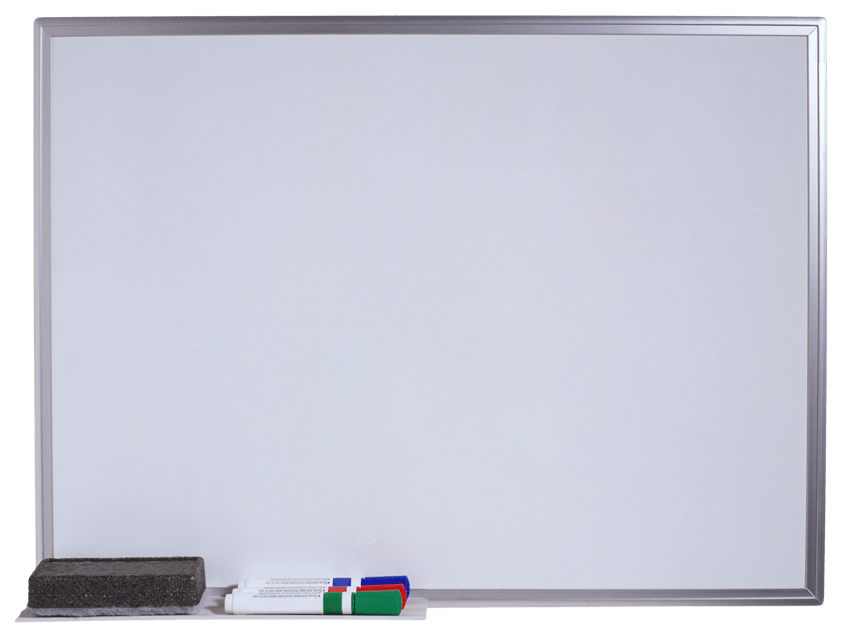 In this module you have learned that:
Codes are essential in changing public servants‘ mindsets and behavior towards integrity and further professionalization;
Codes need to be embedded in existing cultural, institutional or national settings. There‘s no off-the-shelf-solution, yet UNCAC can provide important guidance.
Codes are not set in stone and need complementary measures such as training, awareness-raising and review to work effectively in practice and as part of a wider integrity architecutre.
38
Module 8 – Integrity codes
References
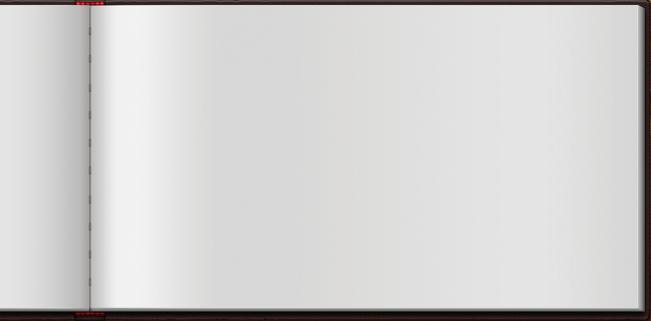 African Union (January 2011). African Charter on Values and Principles of Public Service and Administration. Retrieved from https://au.int/en/treaties/african-charter-values-and-principles-public-service-and-administration (last accessed on April 7, 2020).
Audu, J. (December 2012). Assessment of the Code of Conduct Bureau and Code of Conduct Tribunal (CCB and CCT)‘s Public Ehtics Practices 1999-2007. Dissertation submitted to the Post Graduate School, Ahmadu Bello University, Zaria. Retrieved from http://kubanni.abu.edu.ng/jspui/bitstream/123456789/2148/1/AN%20ASSESSMENT%20OF%20THE%20CODE%20OF%20CONDUCT%20BUREAU%20AND%20CODE%20OF%20CONDUCT%20TRIBUNAL%20%28CCB%20and%20CCT%29%E2%80%99S%20PUBLIC%20ETHICS%20PRACTICES%20%281999%20-%202007%29.pdf (last accessed on April 7, 2020). 
Gilman, S. C. (2005). Ethics Codes and Codes of Conduct As Tools For Promoting An Ethical And Professional Public Service. Comparative Successes and Lessons. Prepared for the PREM, the World Bank. Retrieved from https://www.oecd.org/mena/governance/35521418.pdf (last accessed on April 7, 2020).
Jenkins, M. (June 2015). What are codes of conduct? Transparency International. Retrieved from https://knowledgehub.transparency.org/guide/topic-guide-on-codes-of-conduct/5357 (last accessed on April 7, 2020).
Maxfield, D. (December 7, 2016). How a Culture of Silence Eats Away at Your Company. Harvard Business Review. Retrieved from https://hbr.org/2016/12/how-a-culture-of-silence-eats-away-at-your-company (last accessed on April 15, 2021).
OECD (April 2009). Global Forum on Public Governance Towards a Sound Integrity Framework: Instruments, Processes, Structures and Conditions for Implementation. Retrieved from http://www.oecd.org/officialdocuments/publicdisplaydocumentpdf/?doclanguage=en&cote=GOV/PGC/GF(2009)1 (last accessed on April 7, 2020).
OECD (July 2010). Implementing a Code of Conduct for the Public Sector in Jordan. OECD Joint Learning Study. Final Report. Retrieved from http://www.oecd.org/gov/ethics/45916428.pdf (last accessed on April 7, 2020). 
OECD (March 2017). OECD Integrity Review of Mexico. Taking a Stronger Stance Against Corruption. Retrieved from https://www.oecd.org/gov/ethics/oecd-integrity-review-of-mexico-9789264273207-en.htm (last accessed on April 7, 2020).
Republic of the Philippines – Civil Service Commission (n. y. ). Mamamayan Muna, Hindi Mamaya Na Program. A Client Feedback Mechanism. Retrieved from https://www.formsphilippines.com/guide/329/mamamayan-muna-hindi-mamaya-na-program-a-client-feedback-mechanism (last accessed on April 7, 2020).
Royal Norwegian Ministry of Defence (April 2007). Ethical guidelines regarding business contacts for the defence sector. Retrieved from https://www.yumpu.com/en/document/read/34615543/ethical-guidelines-regarding-business-contacts-for-the-defence-sector (last accessed on April 7, 2020). 
Transparency International (May 2011). Codes of conduct in defence ministries and armed forces. What makes a good Code of Conduct? A multi-country study. Retrieved from https://www.law.upenn.edu/live/files/4418-transparency-internationalcodes-of-conduct-in (last accessed on April 22, 2020).
Transparency International (July 2012a). Calling out public officials on corruption: Codes of conduct. Retrieved from https://www.transparency.org/news/feature/calling_out_public_officials_on_corruption_codes_of_conduct (last accessed on April 7, 2020).
Transparency International (August 2012b). Codes of conduct in action: continental law states. Retrieved from https://blog.transparency.org/2012/08/24/codes-of-conduct-in-action-continental-law-states/ (last accessed on April 7, 2020). 
United Nations Convention against Corruption. Adopted by the UN General Assembly on 31 October 2003, by resolution 58/4. Retrieved from https://www.unodc.org/documents/treaties/UNCAC/Publications/Convention/08-50026_E.pdf (last accessed on April 7, 2020).
York Regional Police (2013). Code of Professional Ethics. See also https://www.yrp.ca/en/about/code-of-professional-ethics.asp (last accessed on May 21, 2020).
39
Thank you.